Checkpointing on OSPool
Showmic Islam
Research Computing Facilitator@ OSG
HPC Application Specialist
Holland Computing Center
University of Nebraska-Lincoln
1
Outline
How?
How to checkpoint?
Different methods for checkpointing
What?
What is checkpointing?
What jobs are suitable for checkpointing?
Why?
Why checkpointing is needed?
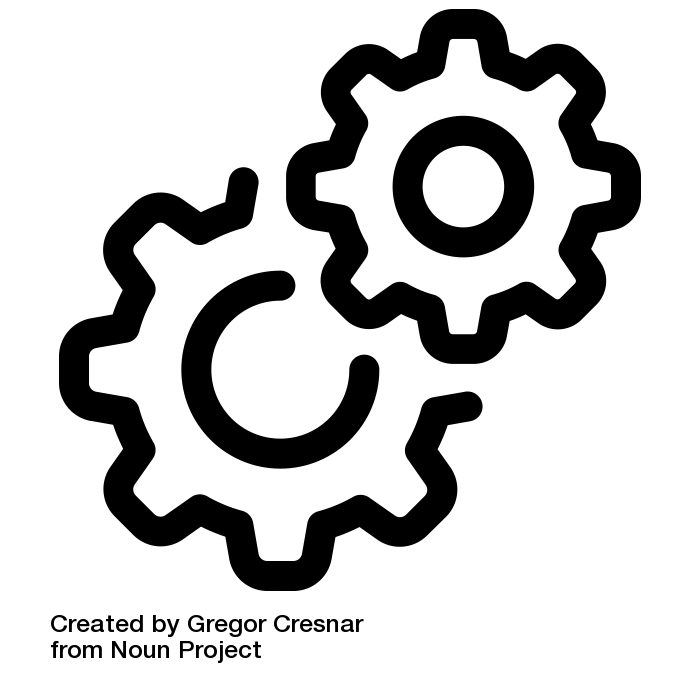 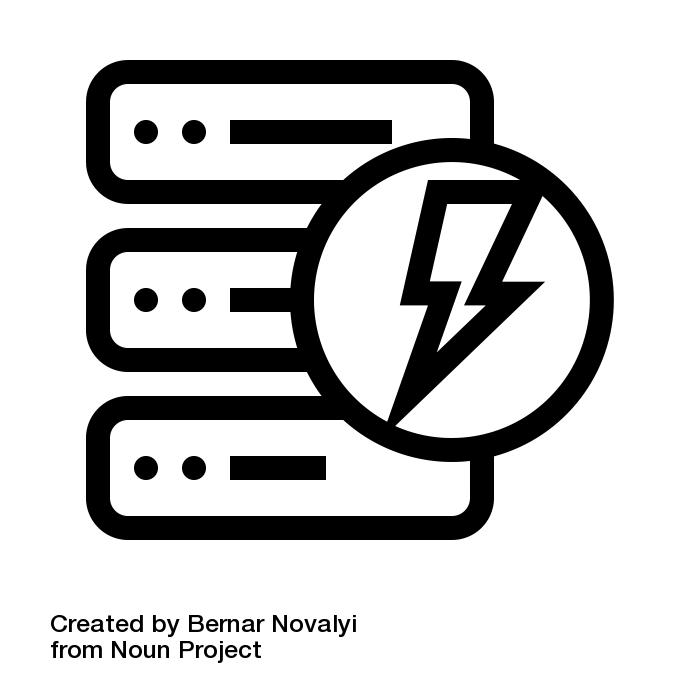 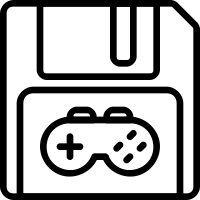 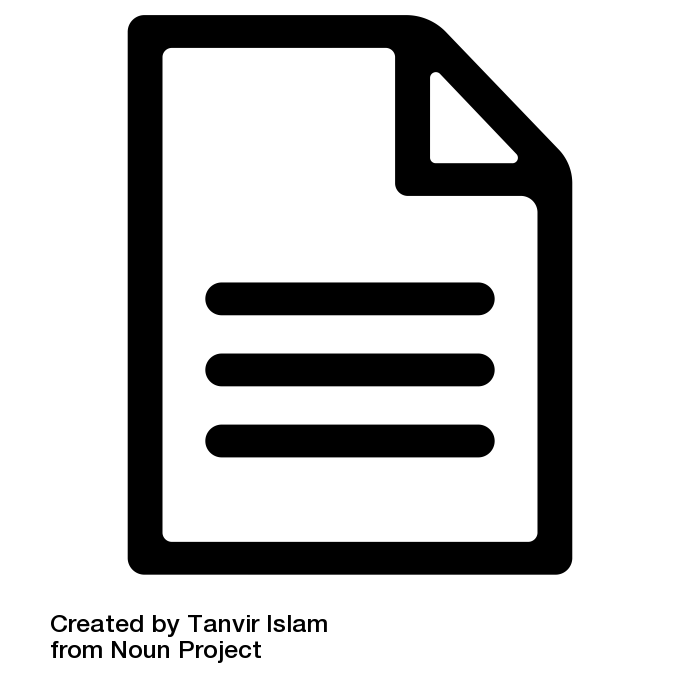 2
What?
3
What is Checkpointing?
According to ChatGPT- Checkpointing is a technique to save the state of a computation so that it can be resumed later without losing progress.
Analogy: Saving progress in a game periodically 
The executable periodically saves its progress to disk – a self-made checkpoint – so that it can resume from that point if interrupted later, losing minimal progress
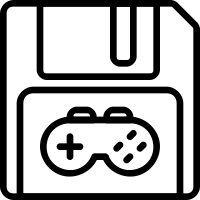 Save game from the Noun Project
4
Requirement of Jobs
Ability to checkpoint and restart: 
Checkpoint: Periodically write state to a file on disk.
Restart: Code can both find the checkpoint file and can resume from it.
Exit: Code exits with a non-zero exit code after writing a certain number of checkpoints, exits normally after writing final output.
(May need a wrapper script to do some of this.)
Ability to checkpoint sufficiently* frequently
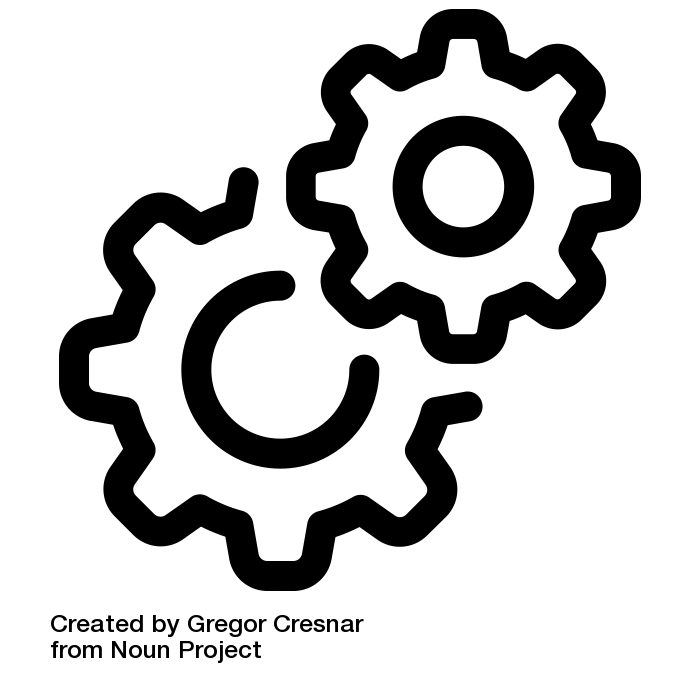 File by Tanvir Islam from the Noun Project
Gears by Gregor Cresnar from the Noun Project
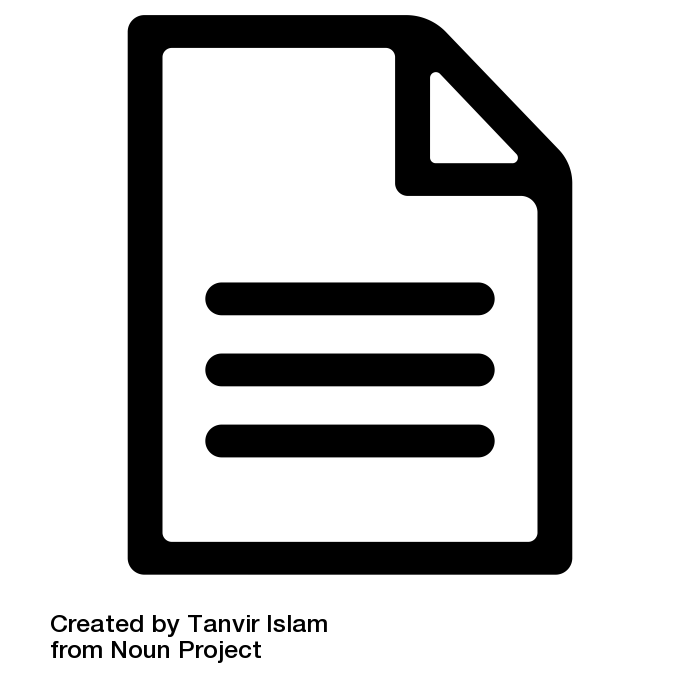 * Varies by code and available resources
5
Why?
6
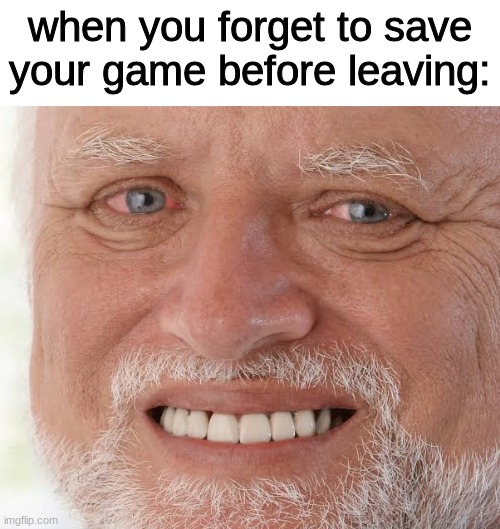 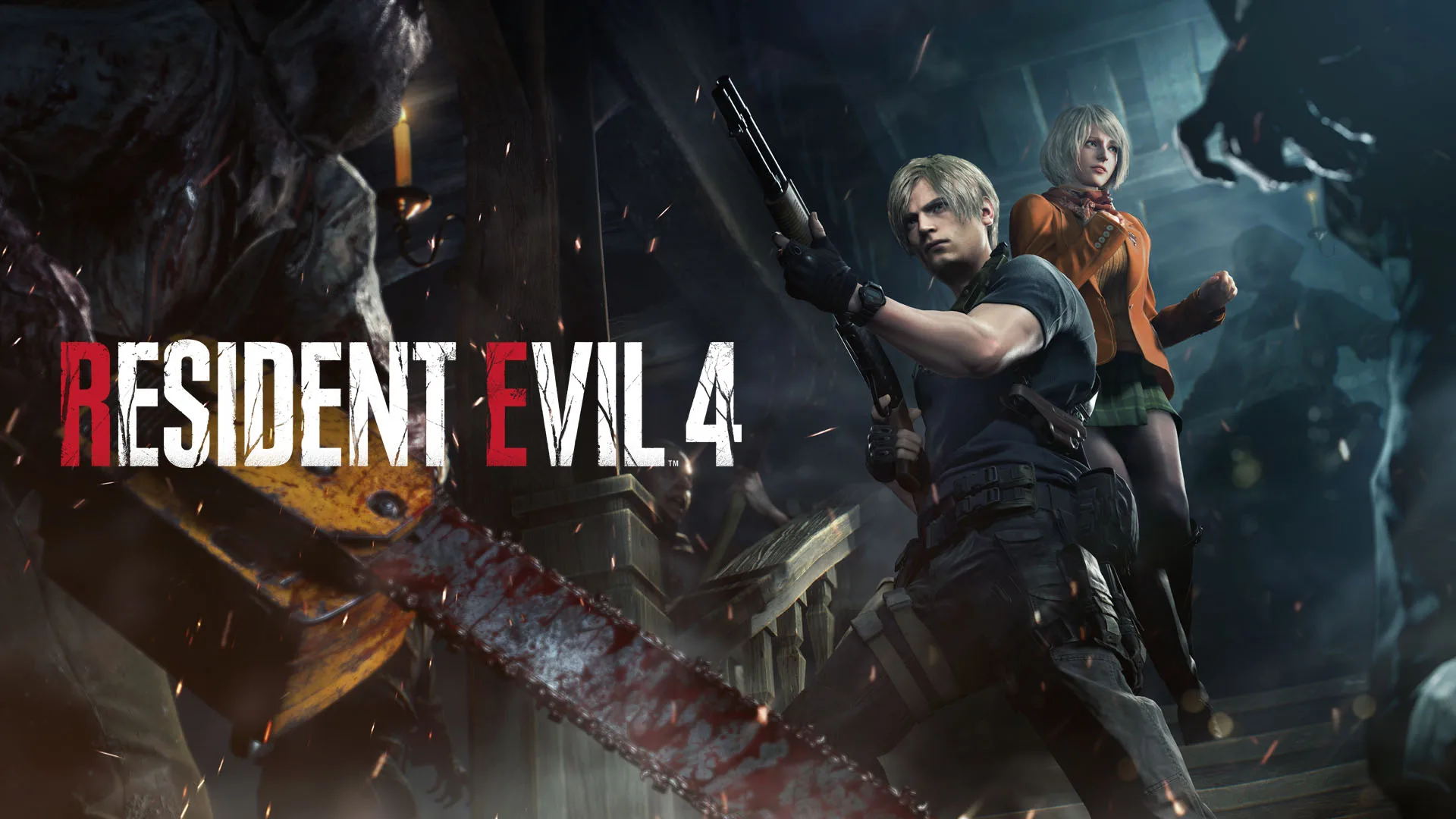 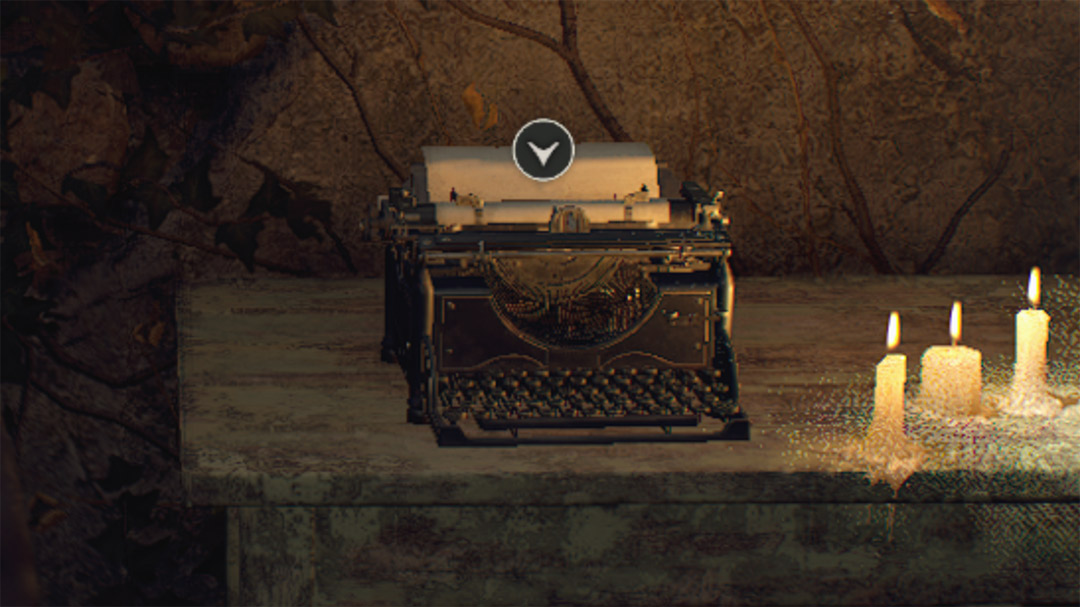 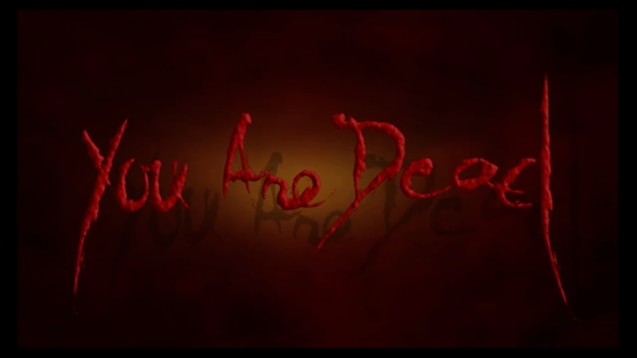 7
Why to Checkpoint
Interruptions happen: 
Hardware or networking failures
Cluster/node policy (jobs can only run for 8 hours before getting killed)
Using opportunistic or backfill resources with no runtime guarantee
Self-checkpointing allows you to make progress through interruptions, especially for longer-running jobs.
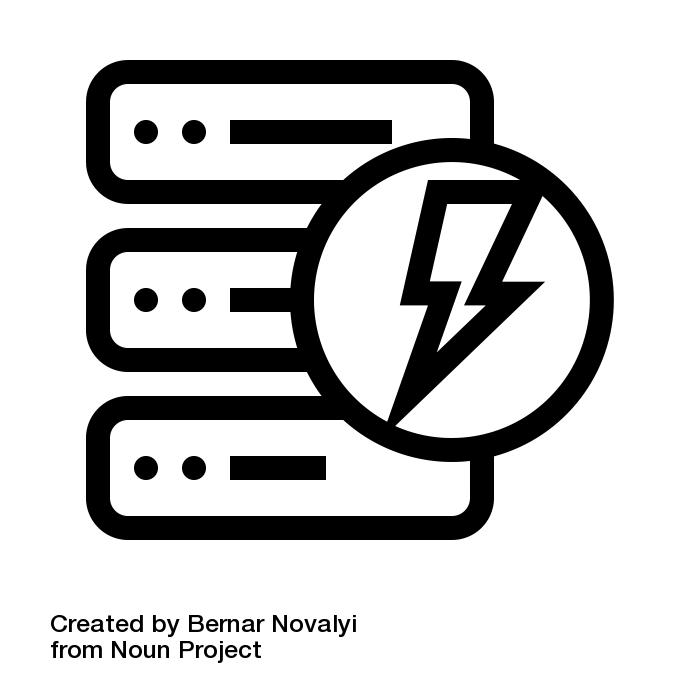 Lightning by Bernar Novalyi from the Noun Project
8
Characteristics of OSPool
The maximum allowed job duration on the OSPool is 20 hours*
Jobs on the OSPool runs on an opportunistic manner
The longer a job runs on OSPool the greater the probability that your job may get interrupted
Checkpointing removes the wall-time limit on the OSPool
Checkpointing increases the goodput of the jobs
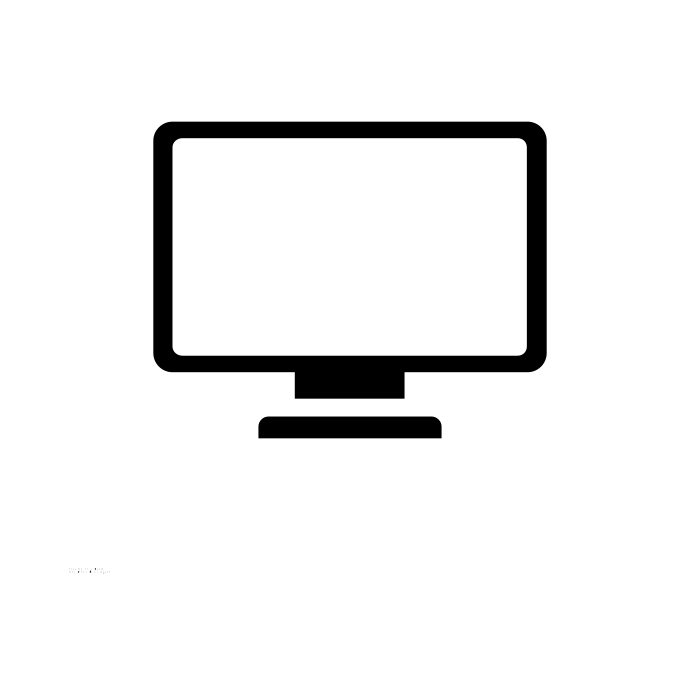 Jobs run on
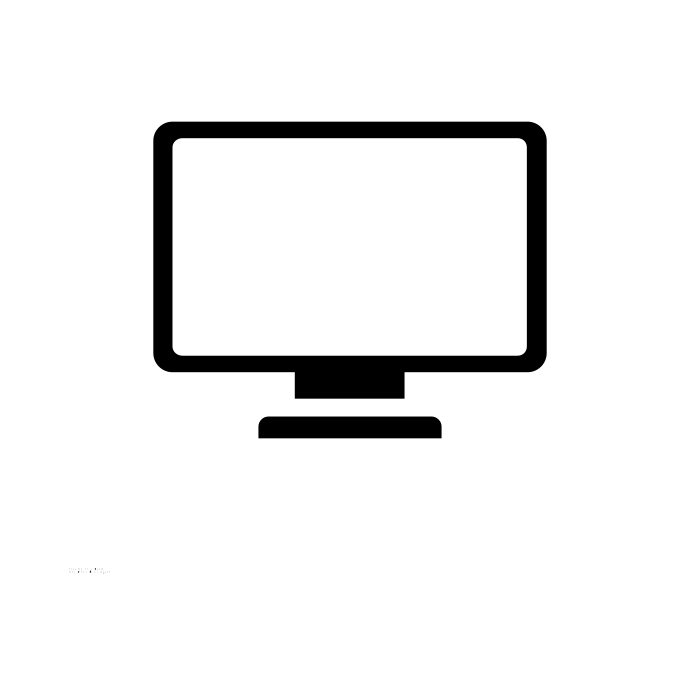 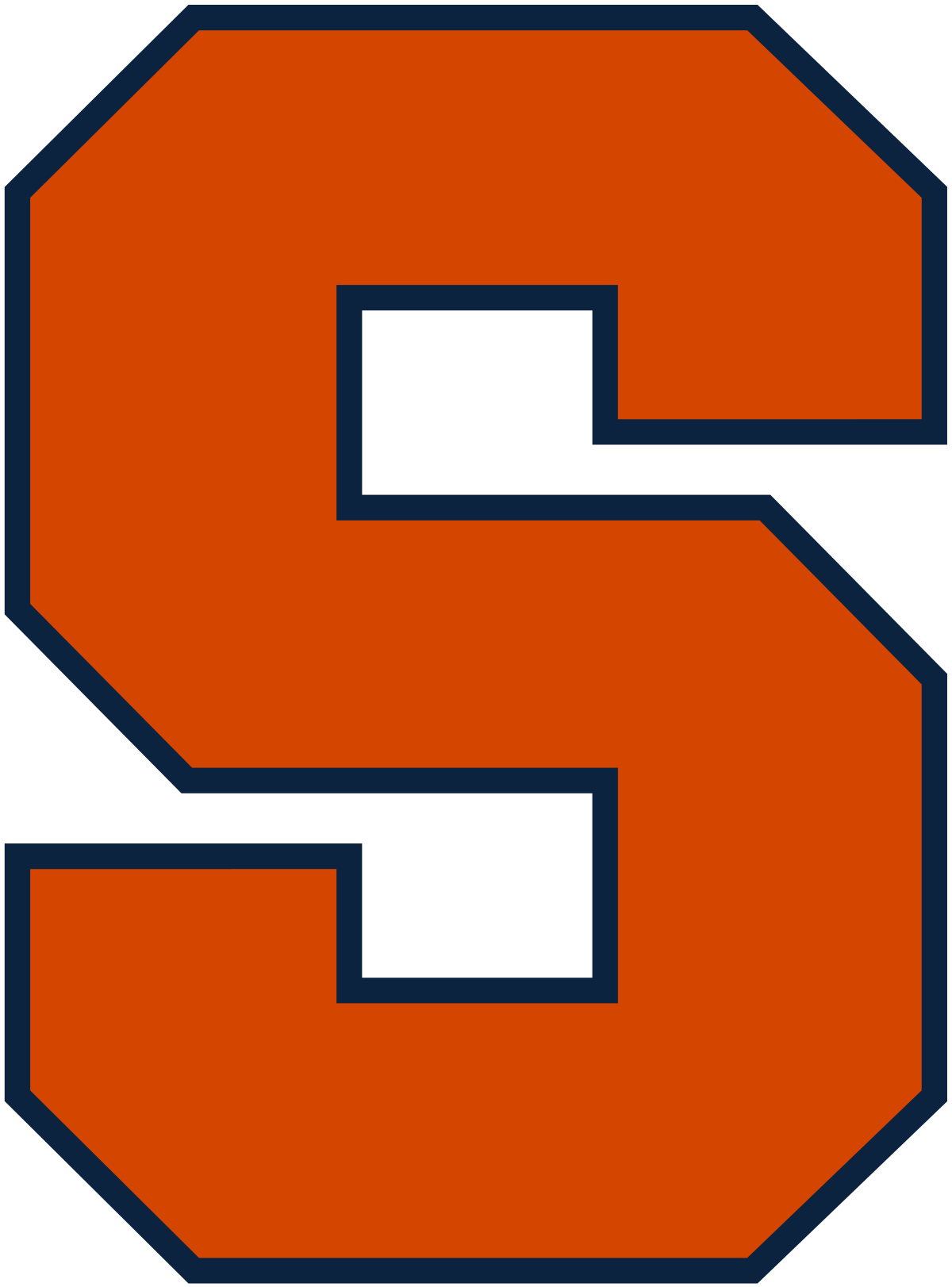 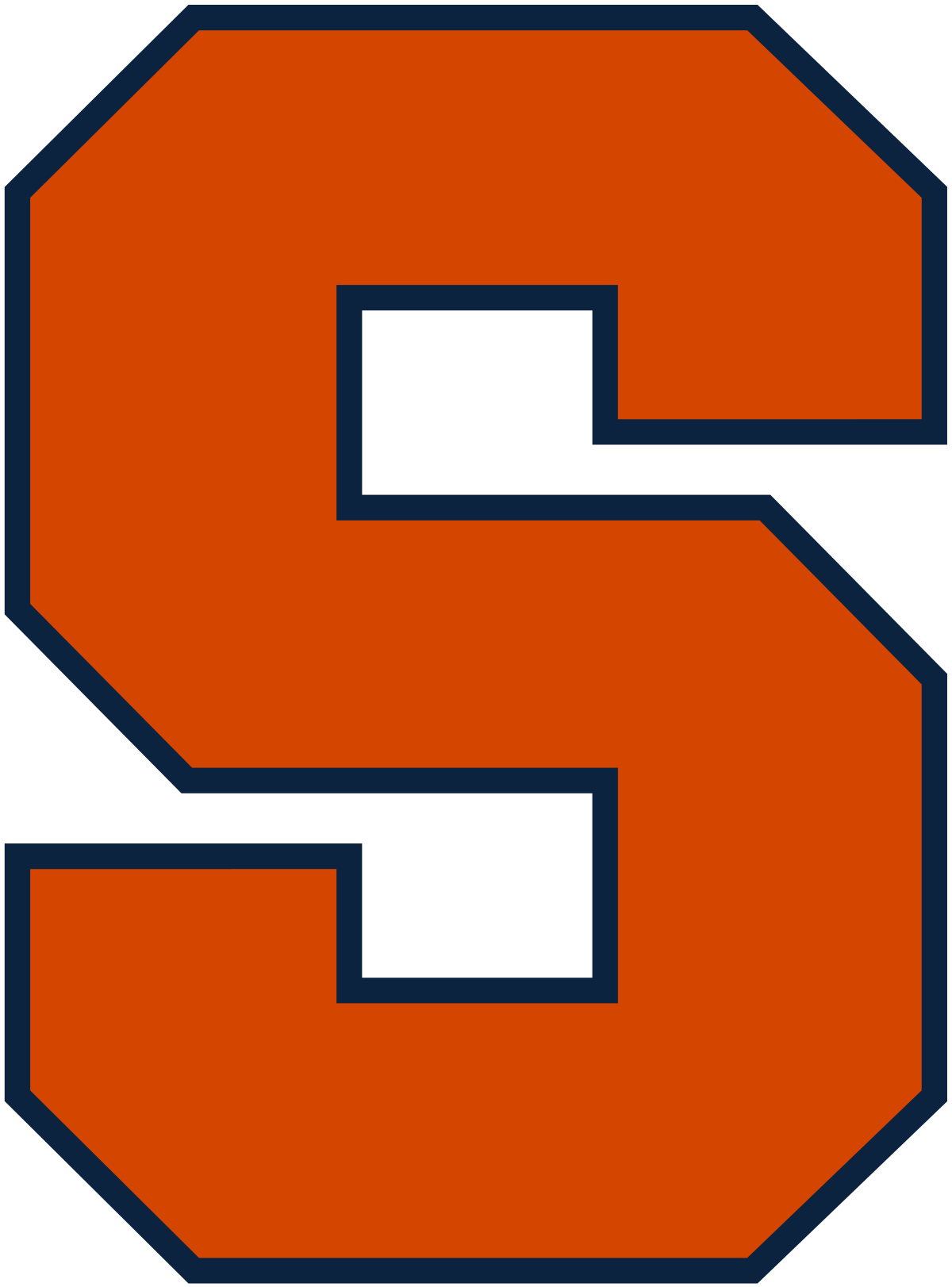 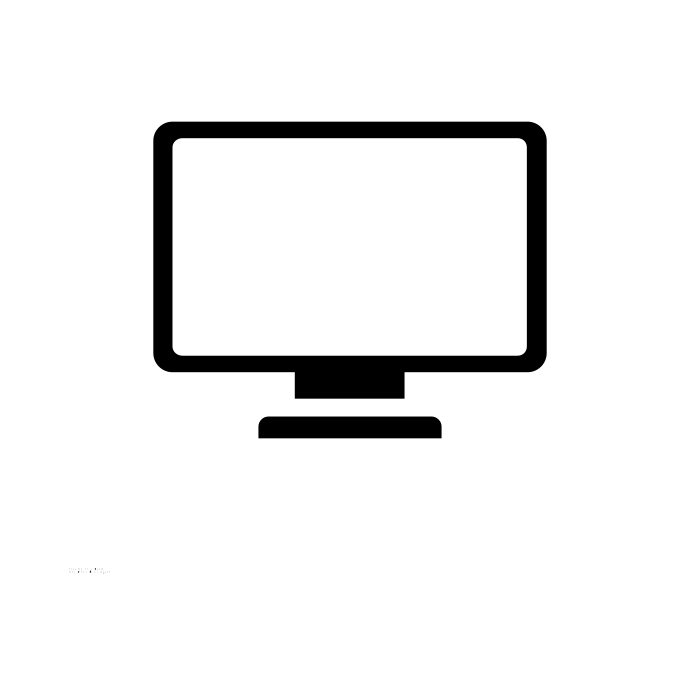 Computer by miracle from NounProject.com
Laptop by Petr Bilek from NounProject.com
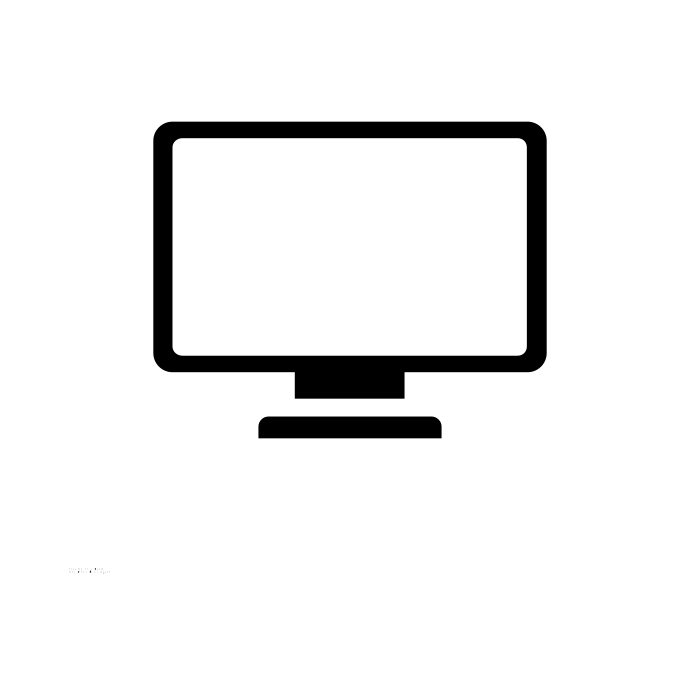 OSPool Member Sites
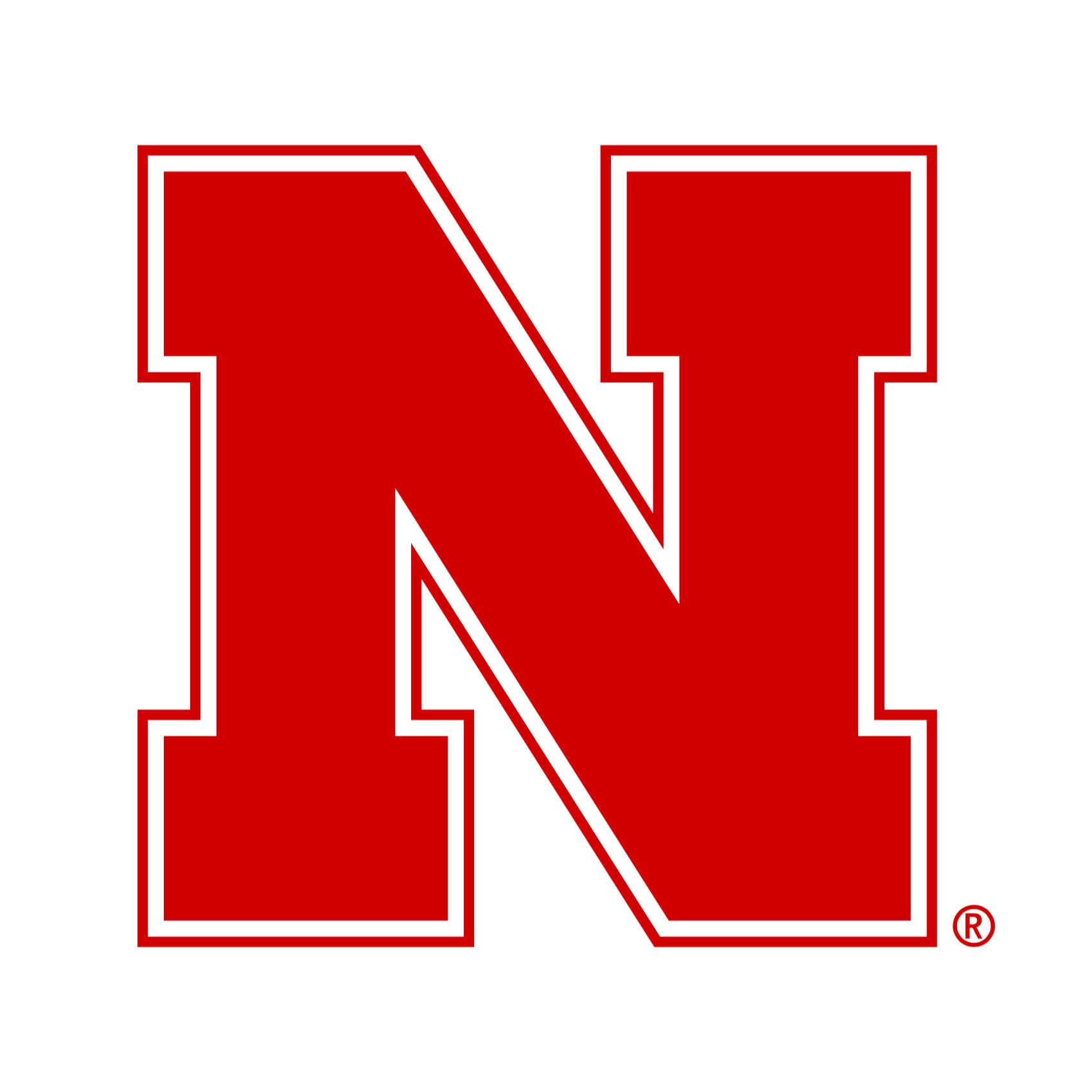 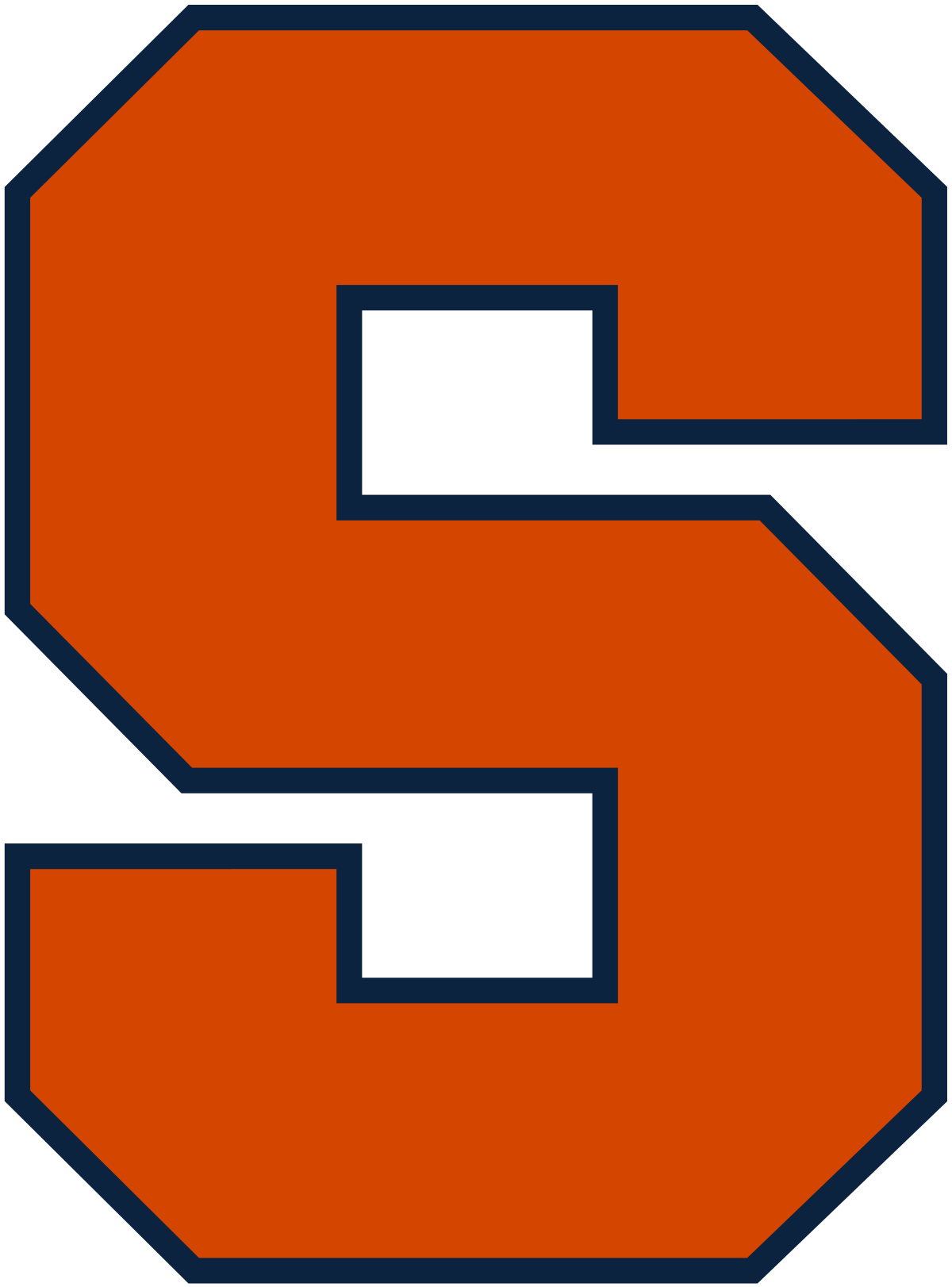 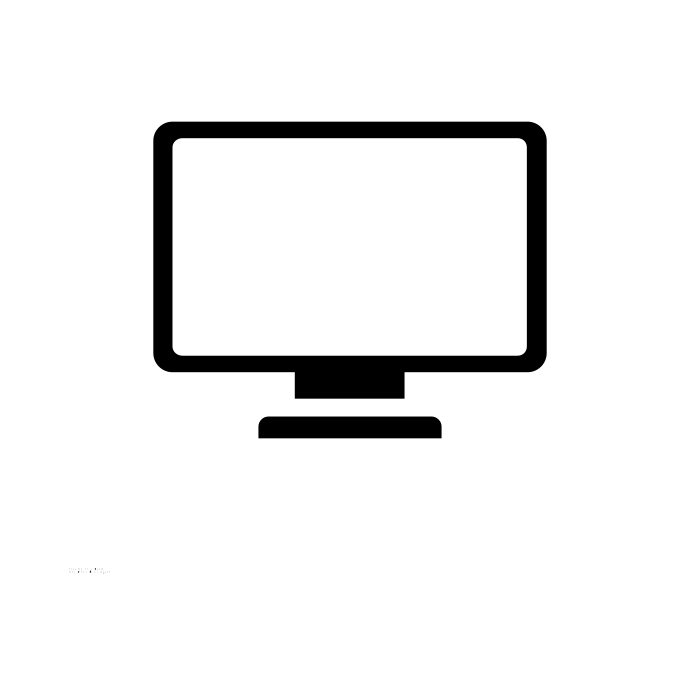 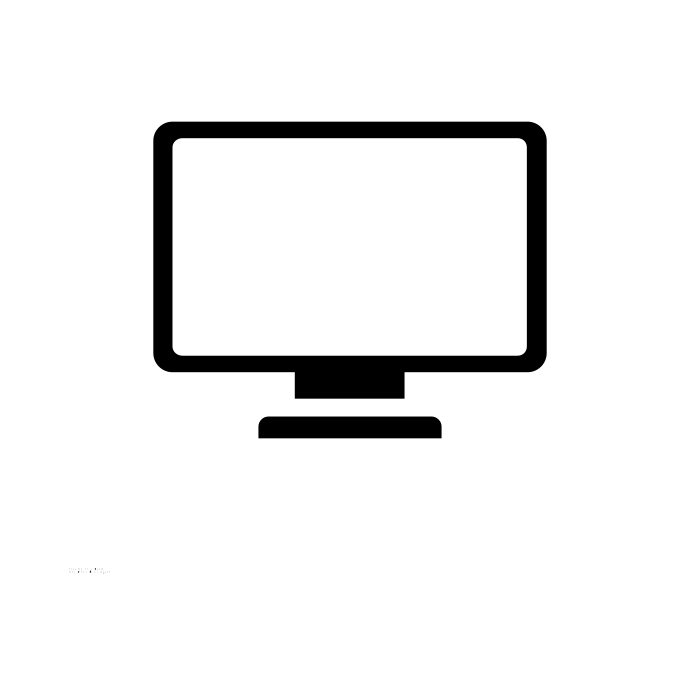 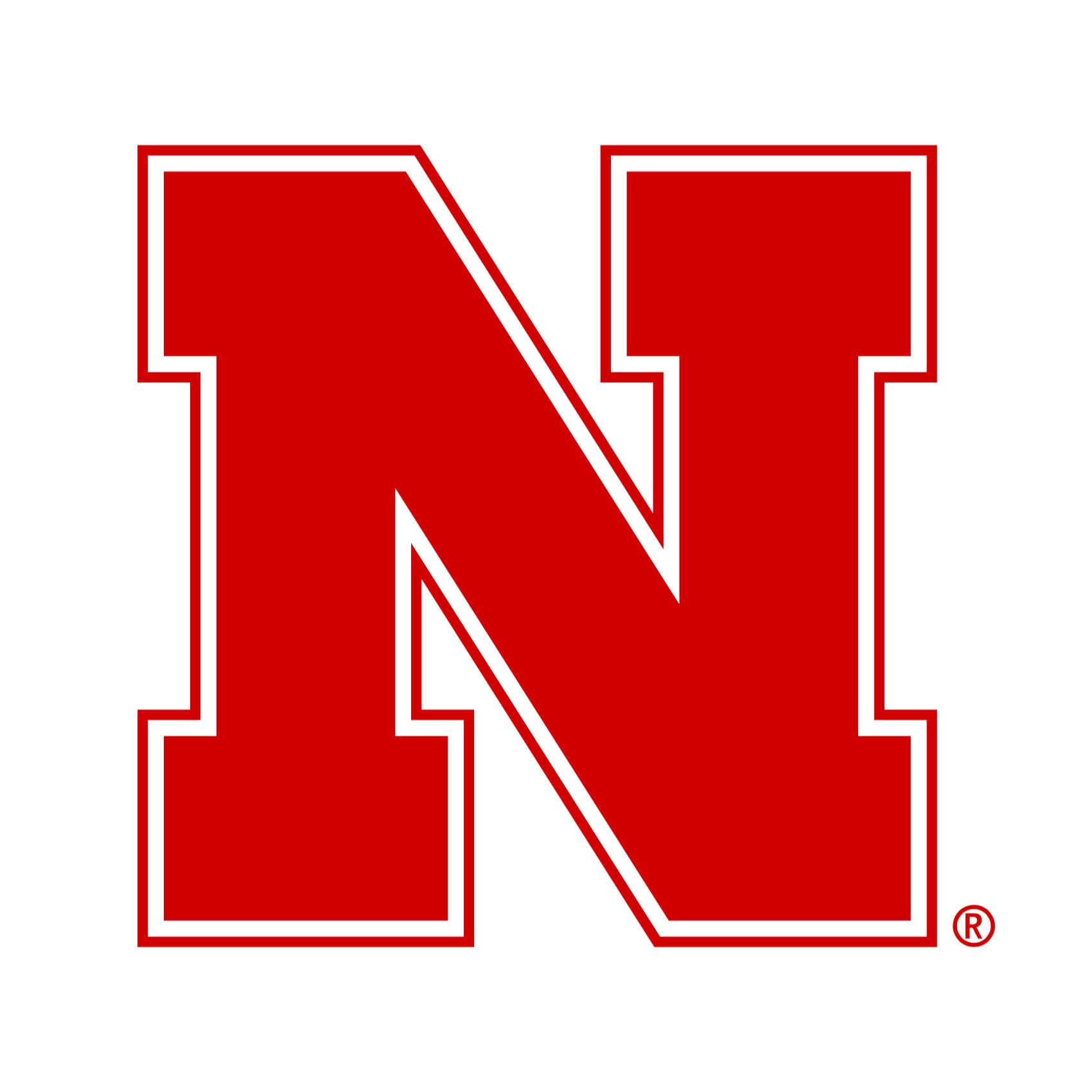 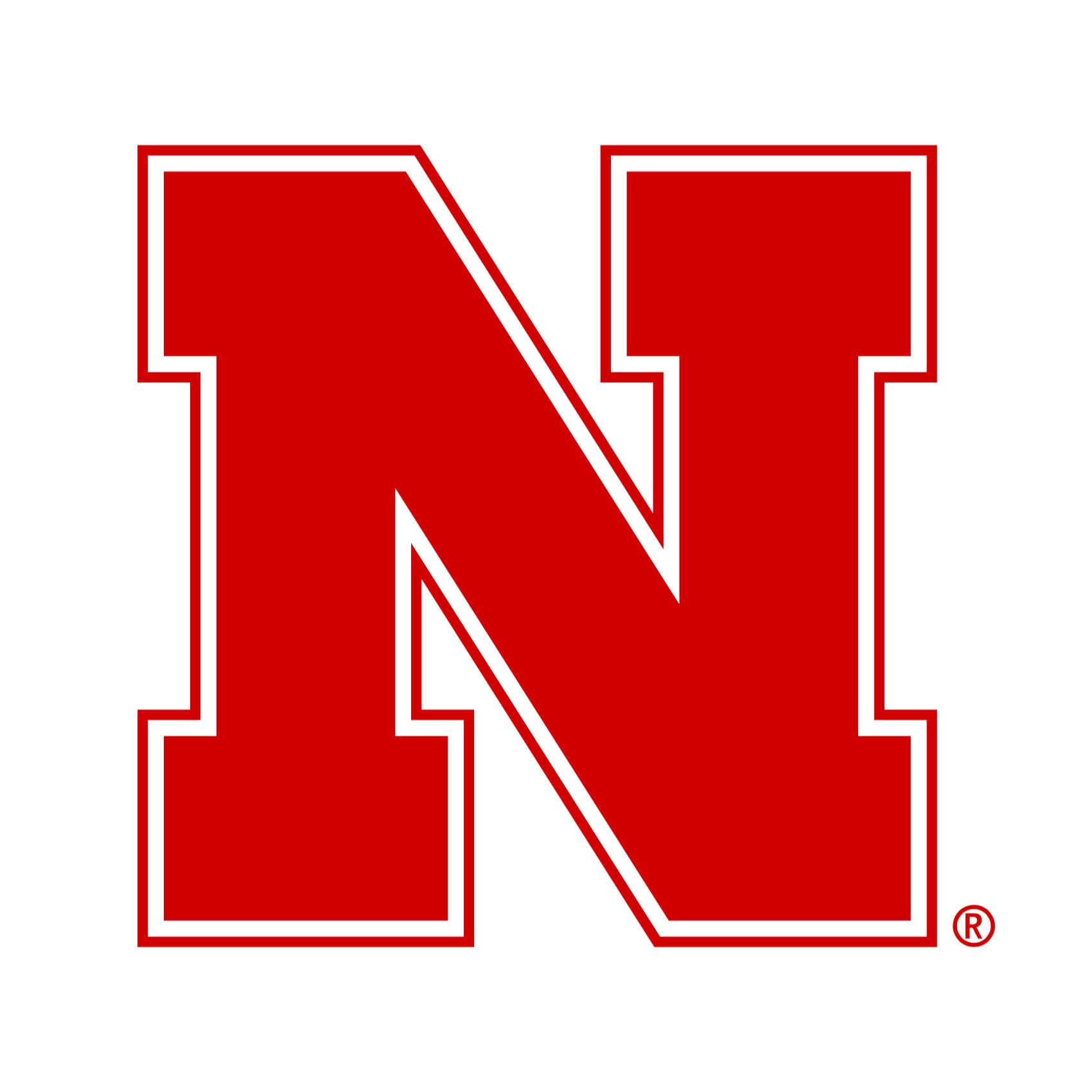 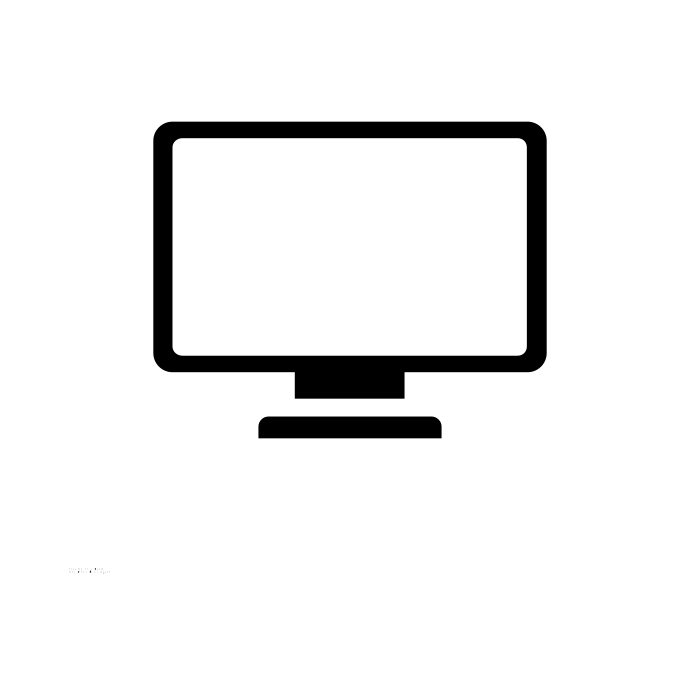 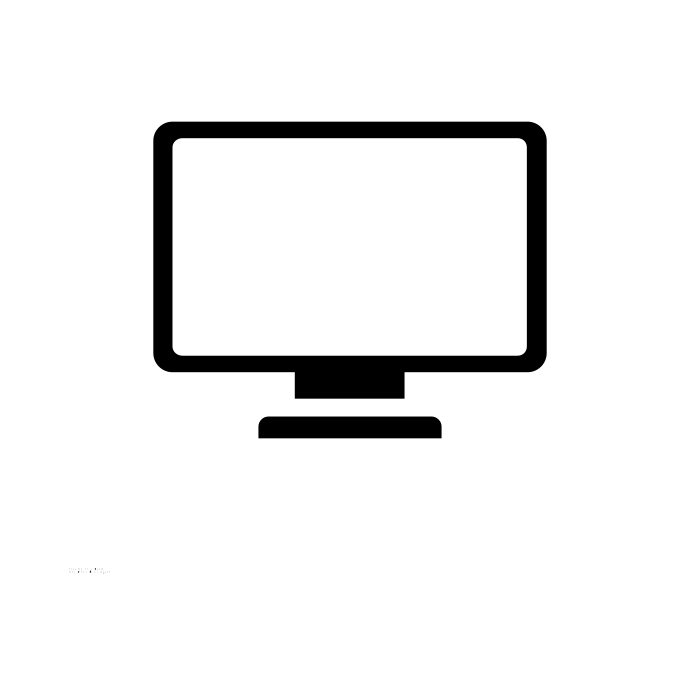 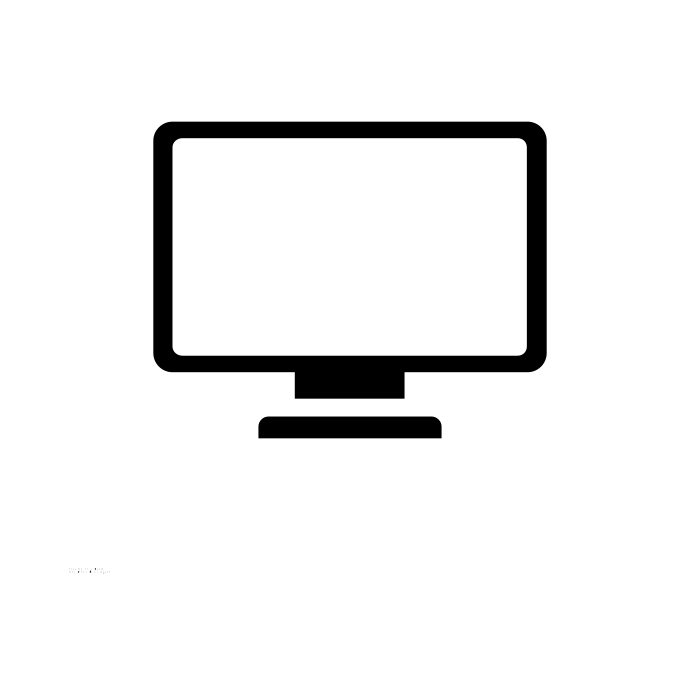 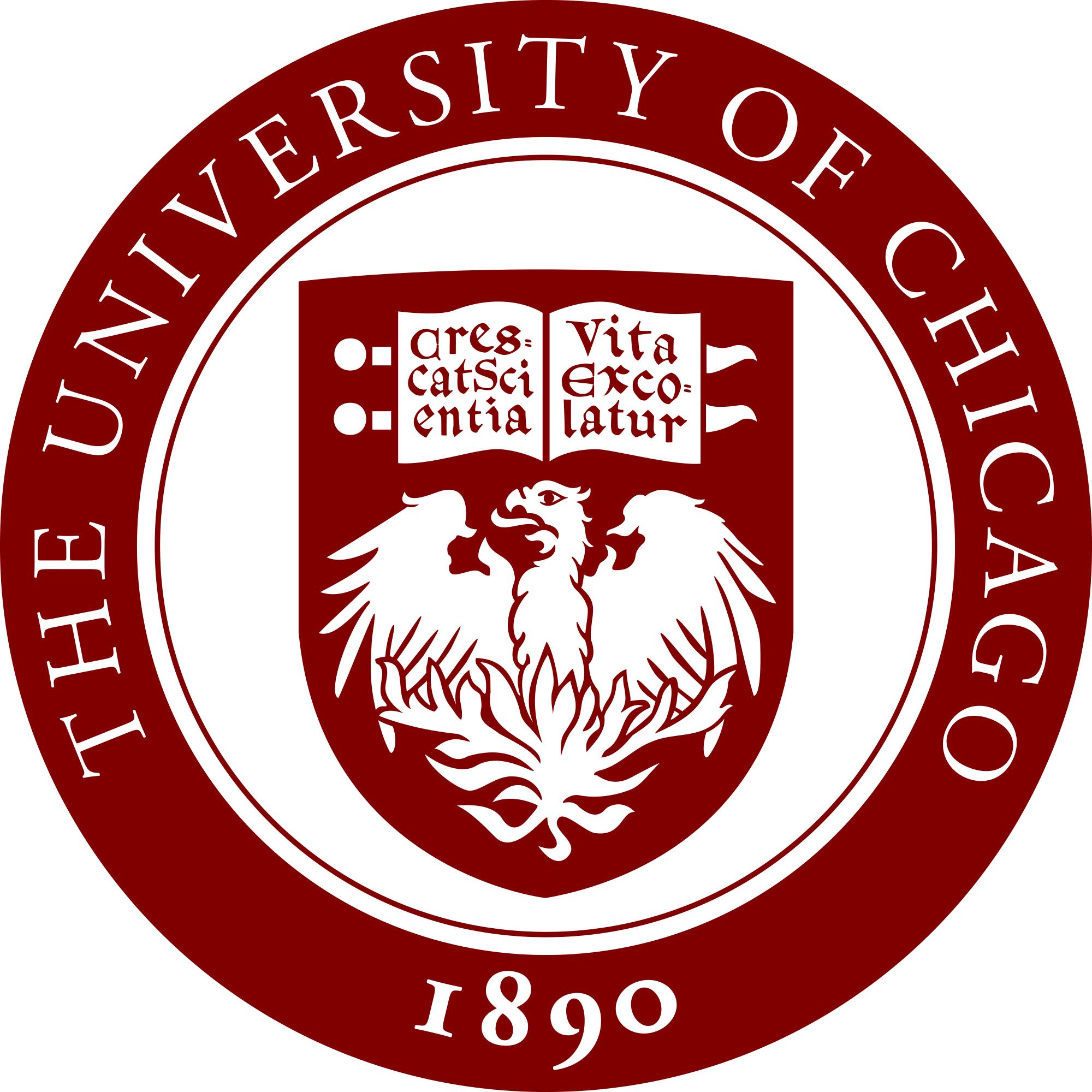 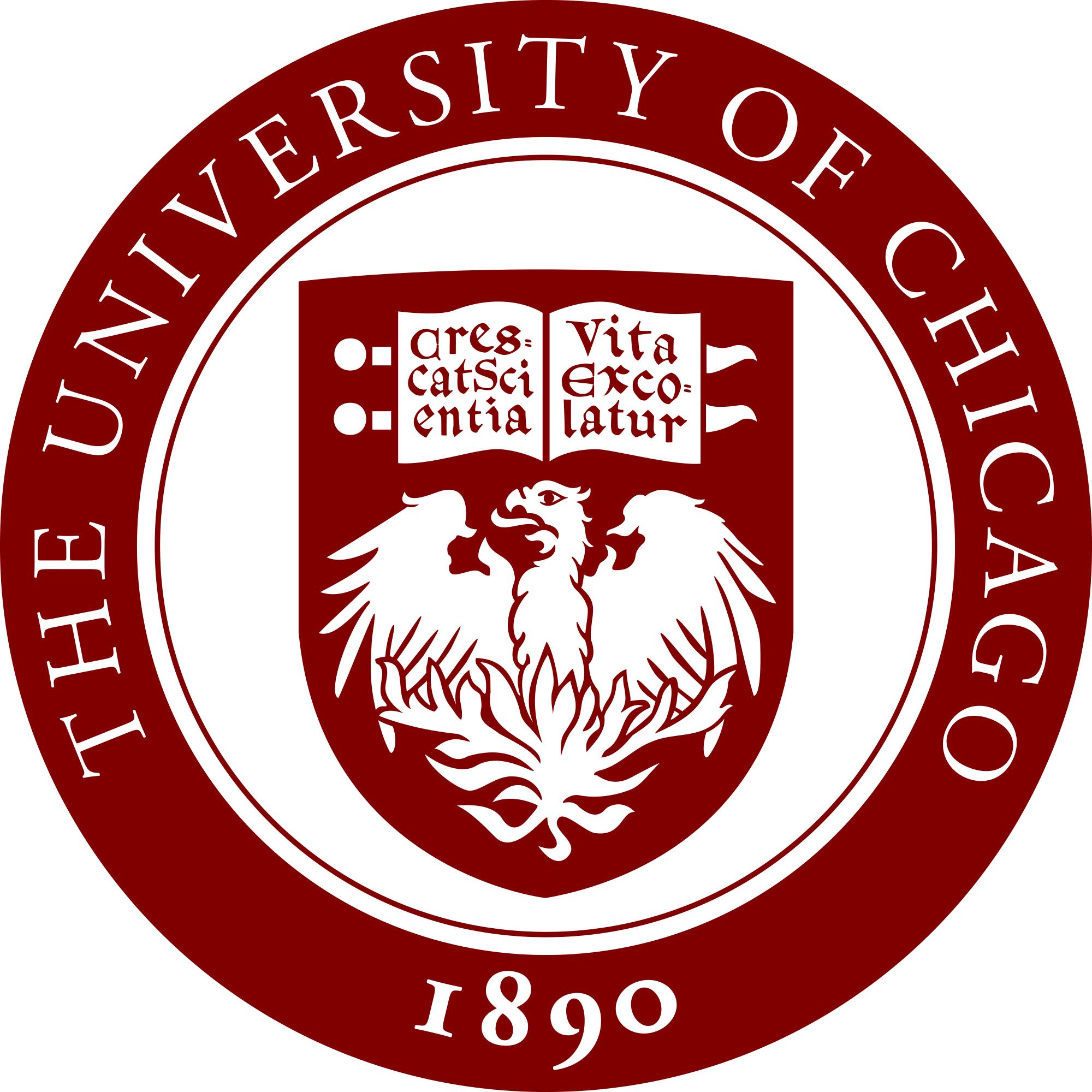 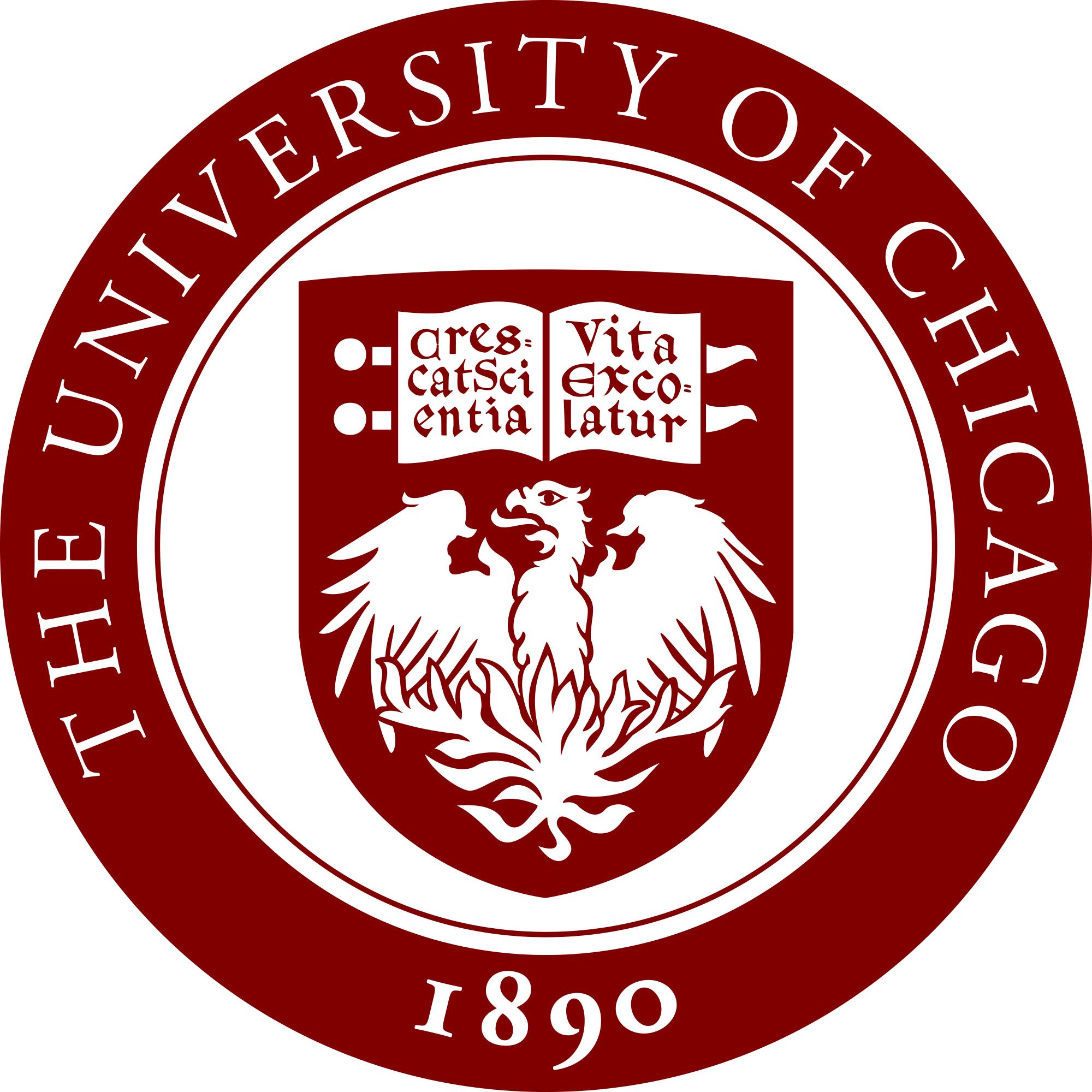 Other Resources 
(Cloud, cluster allocations)
9
How?
10
Ways to Checkpoint
Exit-driven self-checkpointing
Since HTCondor ≥ 8.9.7
Waaaay better for most use cases, esp. in OSG
What is shown here
Eviction-driven self-checkpointing
Not even worth talking about for OSG!
Documented in the HTCondor Manual
But don’t use it   😁
11
Executable Exits After Checkpoint
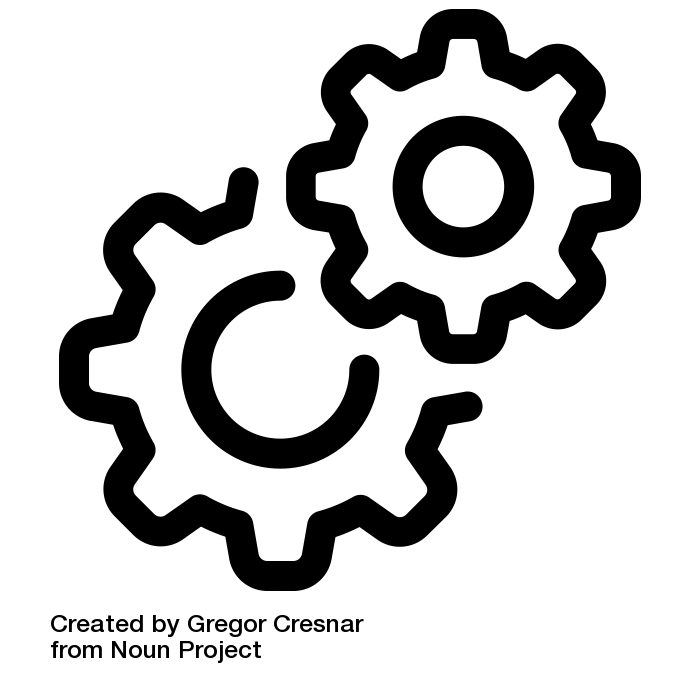 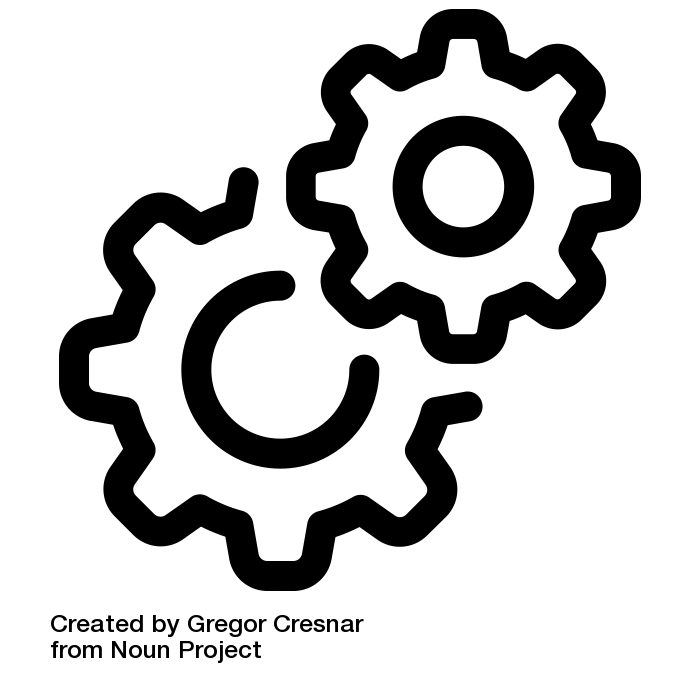 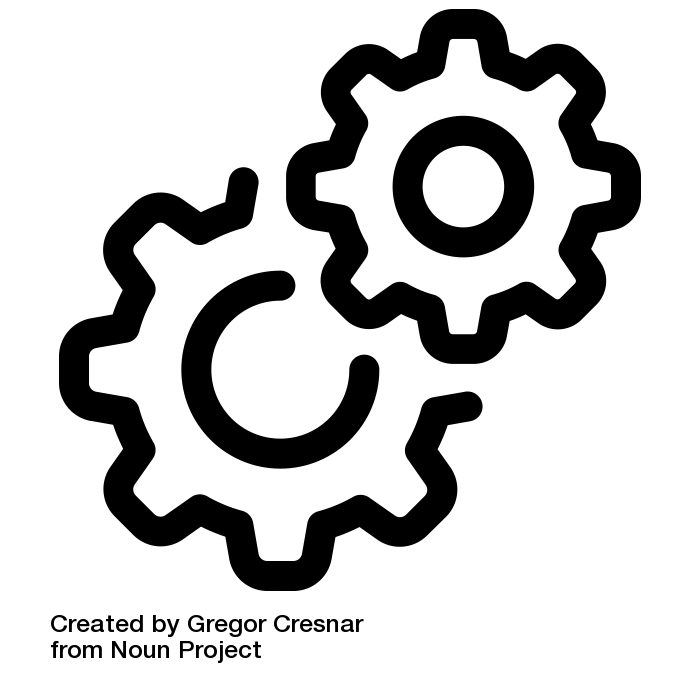 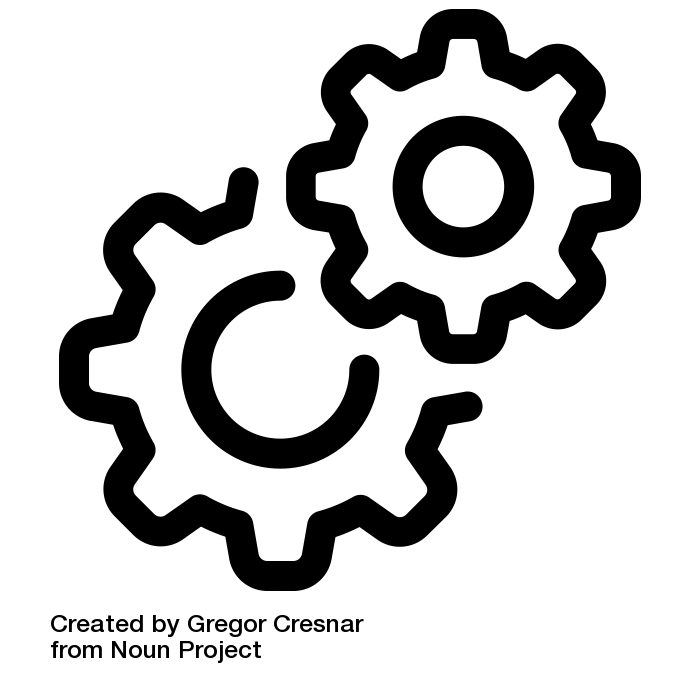 exit(85)
exit(0)
exit(85)
exit(85)
x N
Each executable run: 
Produces checkpoint file(s)
Exits with a specific code when checkpointing, and a final exit code when done. 
Note that the executable, on its own, won't run a complete execution. It needs an external process to make it repeat.
12
Save Checkpoint File/Resume with HTCondor
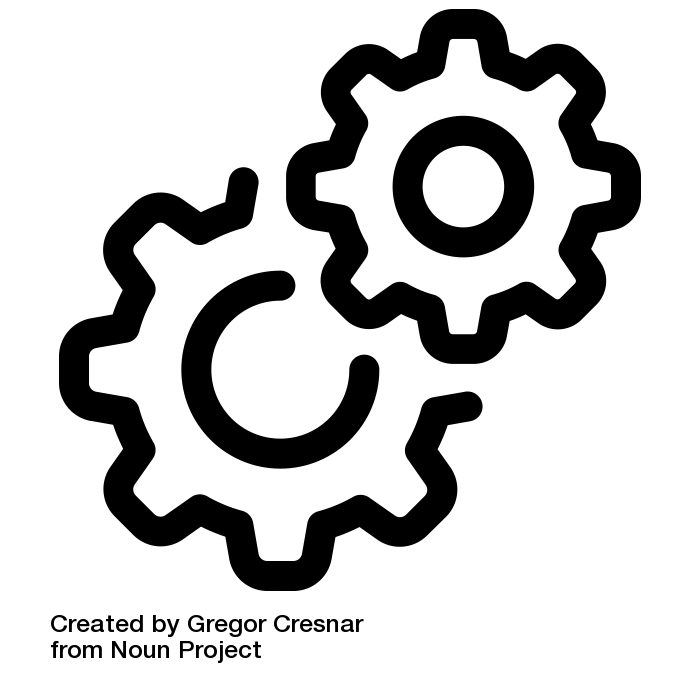 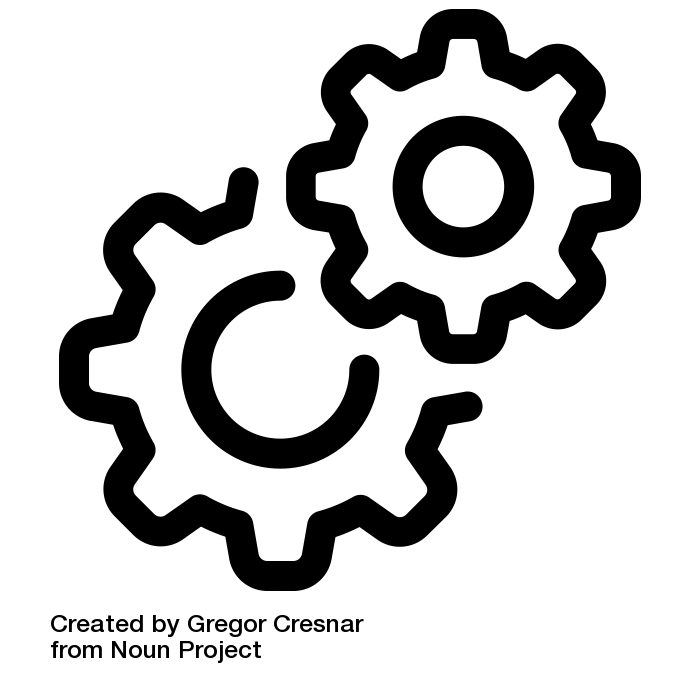 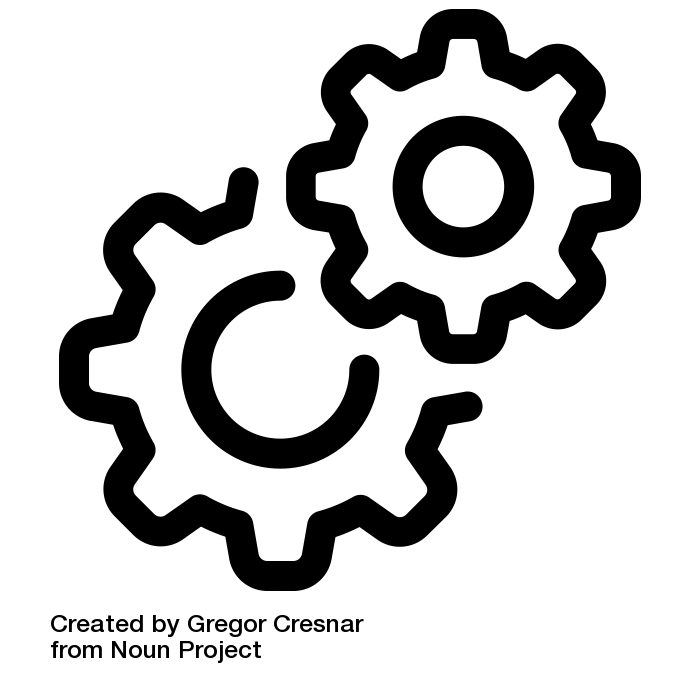 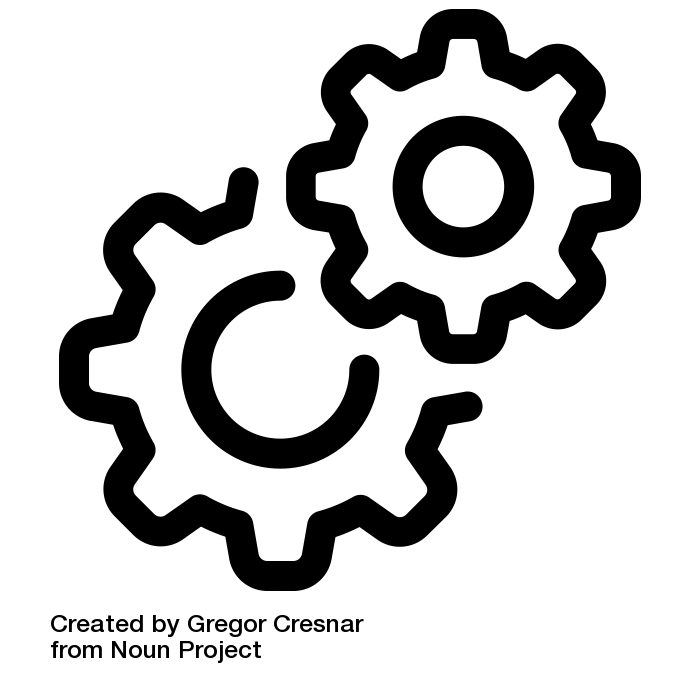 exit(85)
exit(0)
exit(85)
exit(85)
x N
HTCondor will: 
Restart the executable until the overall calculation is done (exit 0).
Copy the checkpoint file(s) to a persistent location, to facilitate restarts if the job is interrupted.
13
Save Checkpoint File/Resume with HTCondor
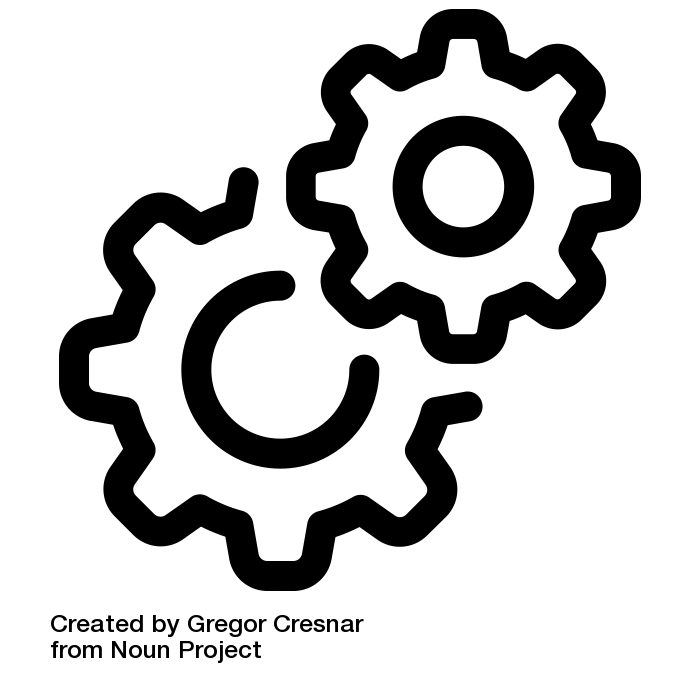 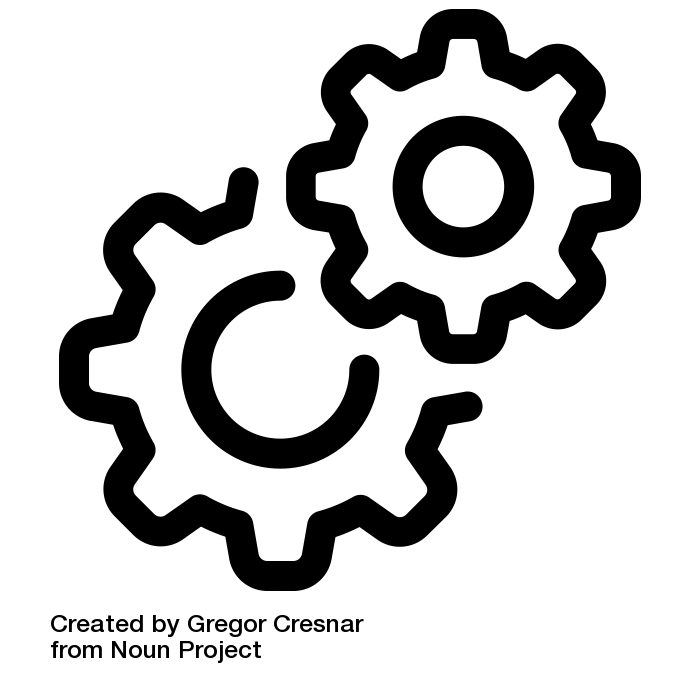 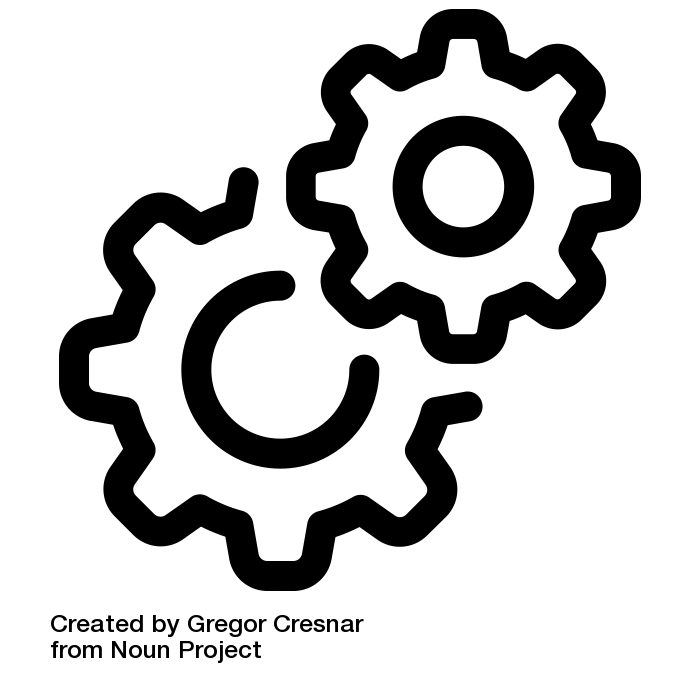 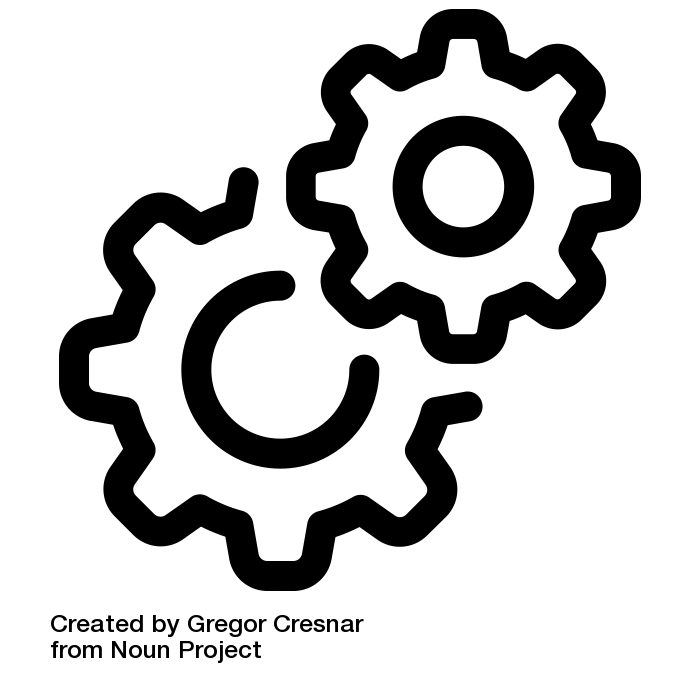 exit(85)
exit(0)
exit(85)
exit(85)
x N
executable = 
checkpoint_exit_code = 85
transfer_checkpoint_files =
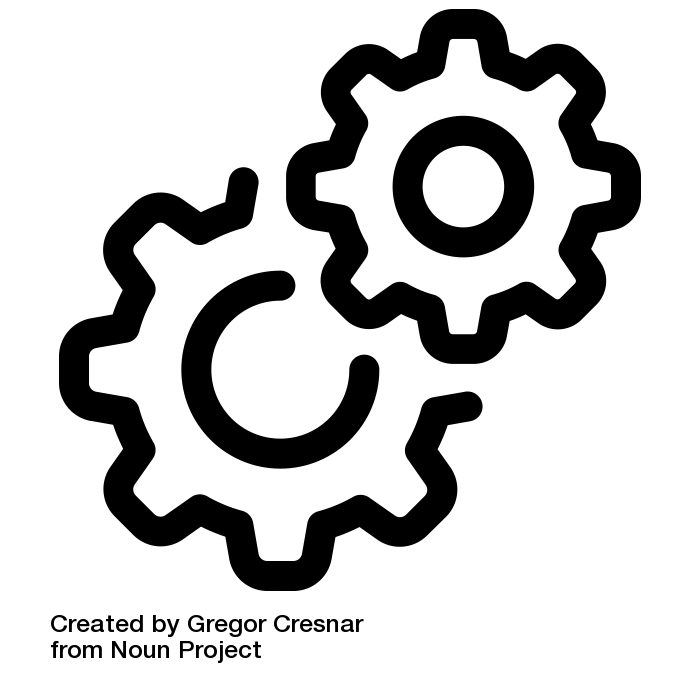 14
Example Submit file
executable = my_software

transfer_input_files = my_input.txt 
transfer_checkpoint_files = checkpoint.txt

log = example.log
error = example.err
output = example.outtransfer_output_files = my_output.txt

checkpoint_exit_code = 85

queue
15
Job Submitted
Access Point/
job.submit
executable.py


job.log
16
Job Starts, Executable Starts
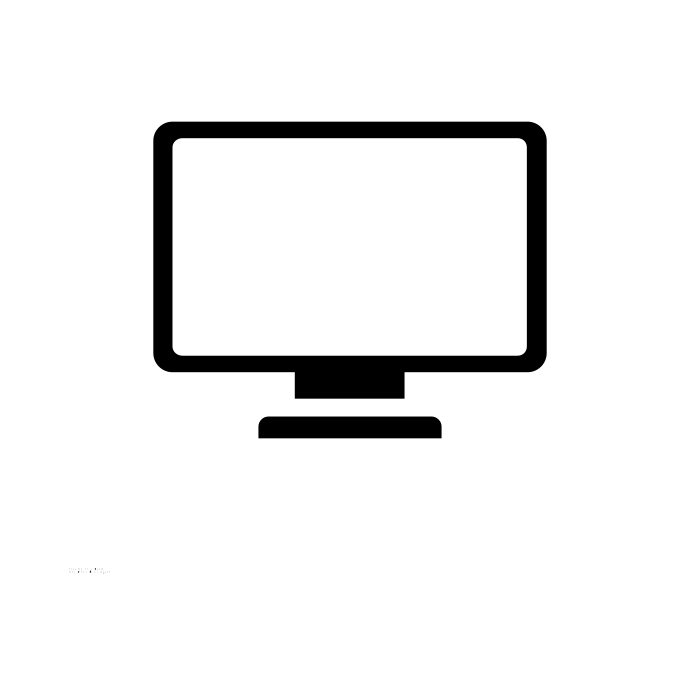 Access Point/
Execute Directory/
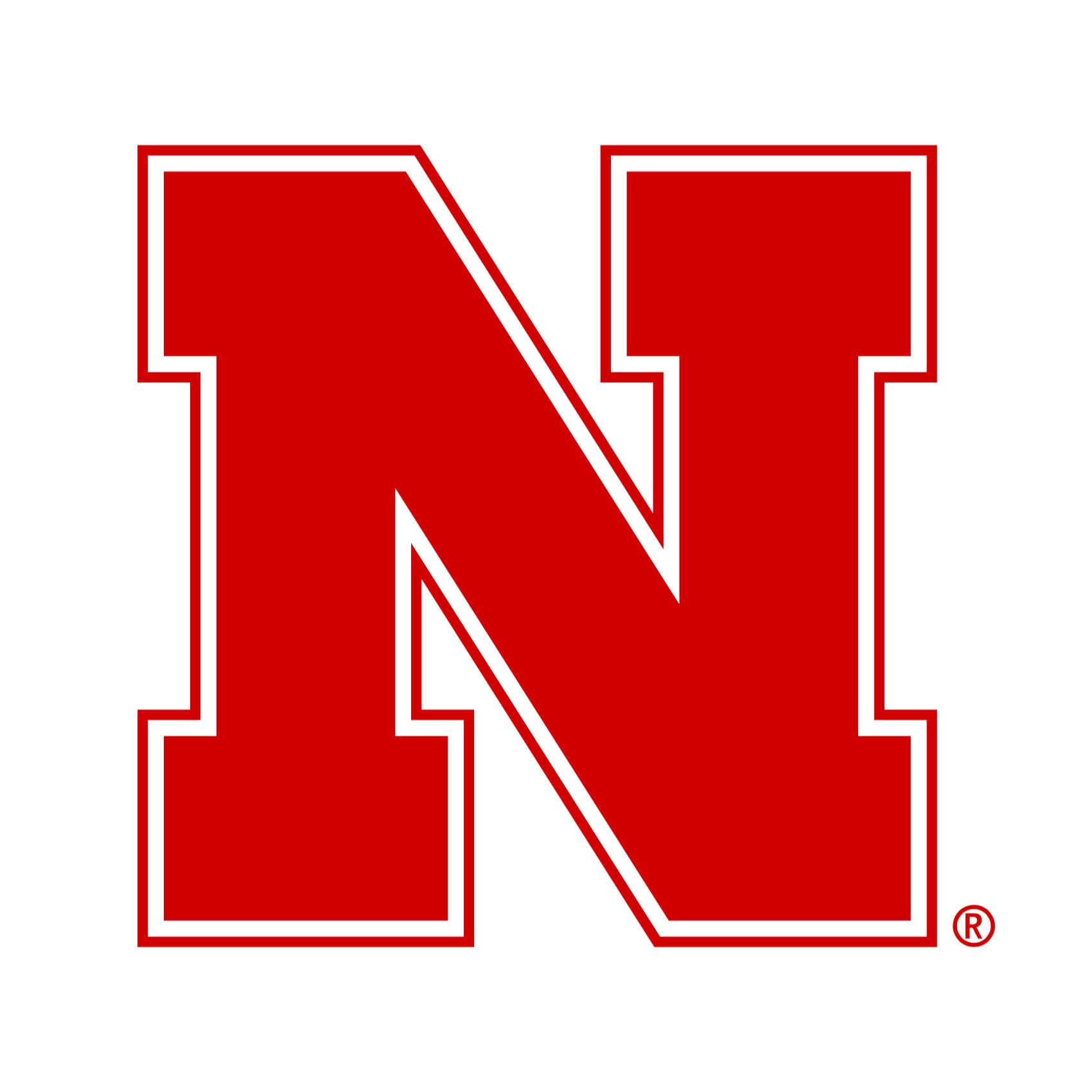 job.submit
executable.py


job.log
executable.py


_condor_stdout
_condor_stderr
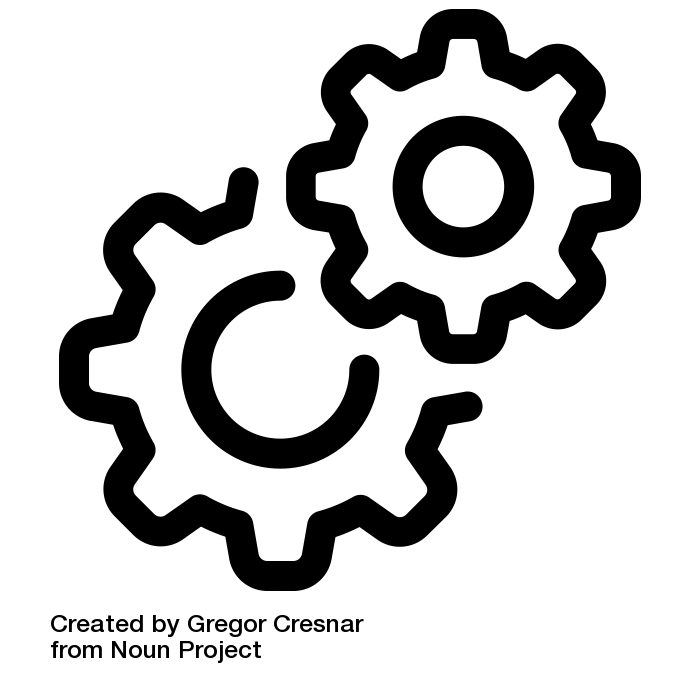 17
Executable Checkpoints
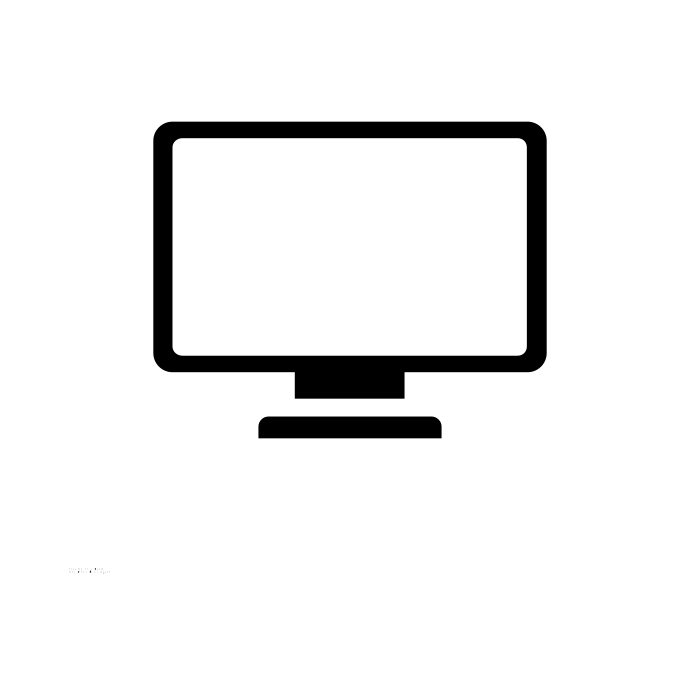 Access Point/
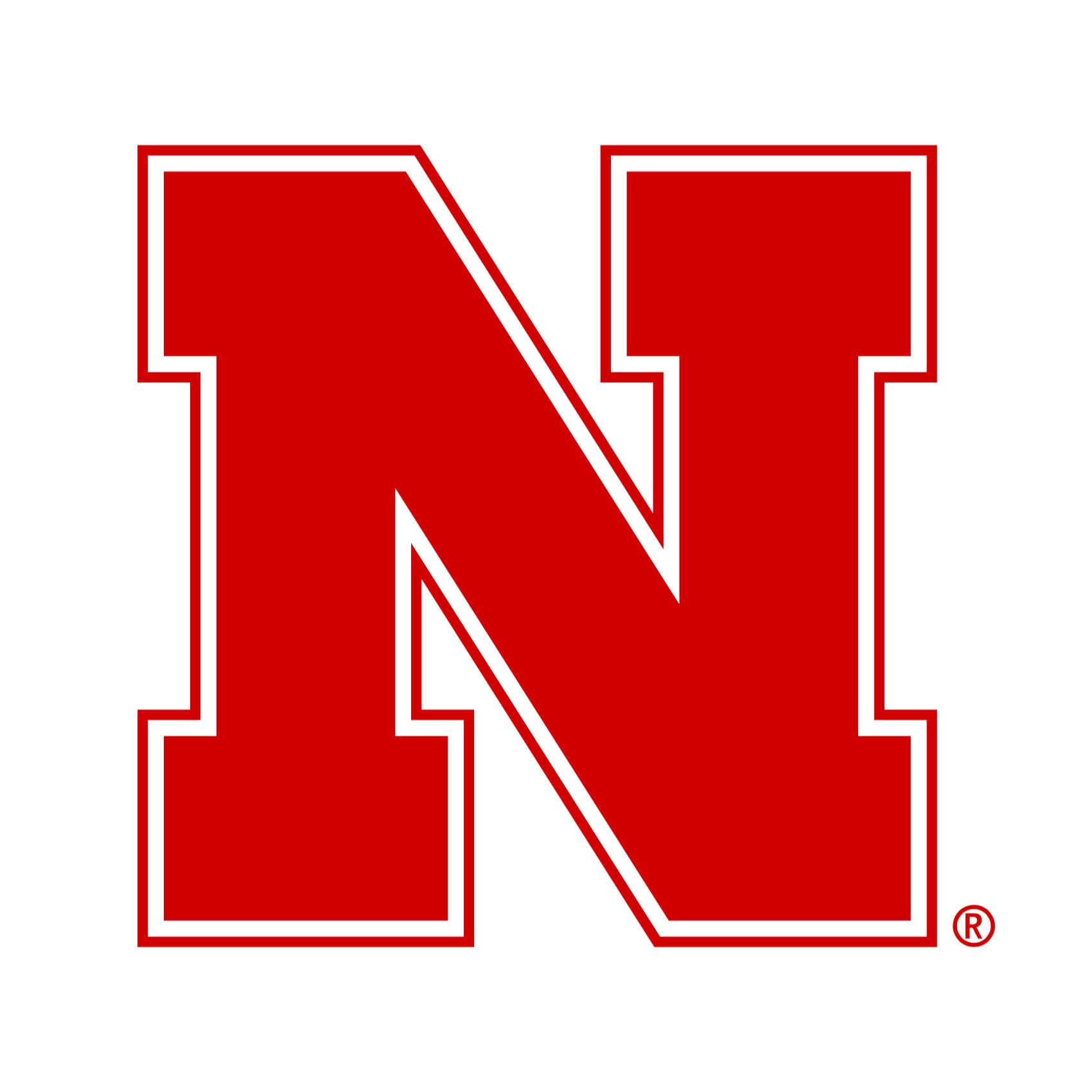 Execute Directory/
job.submit
executable.py


job.log
executable.py
checkpoint.txt

_condor_stdout
_condor_stderr
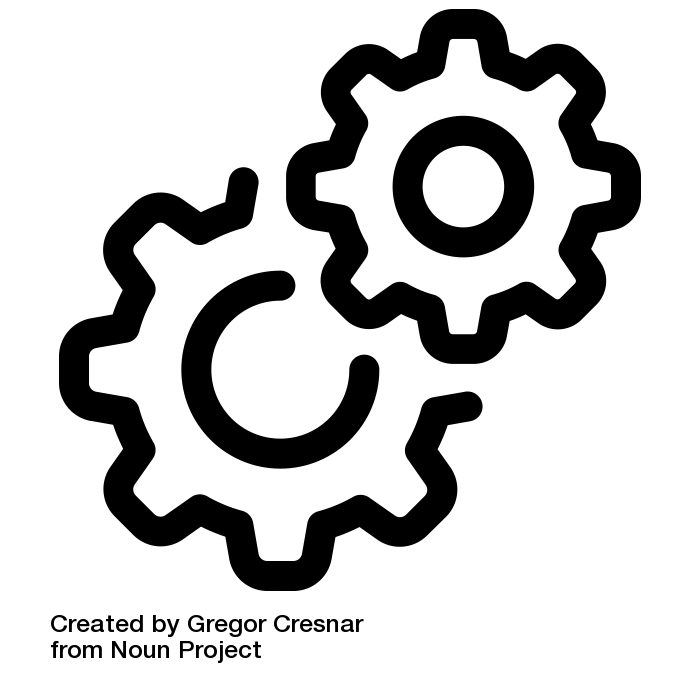 18
Executable Exits, Checkpoint Spooled
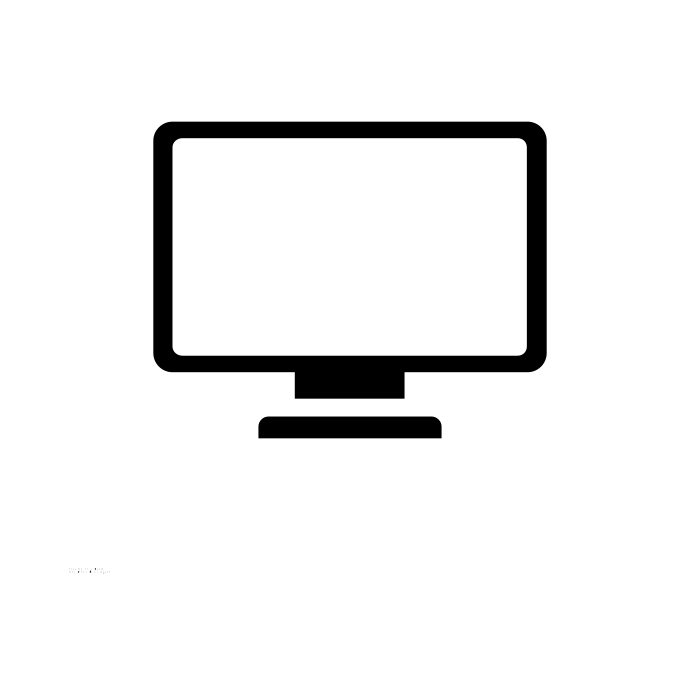 Access Point/
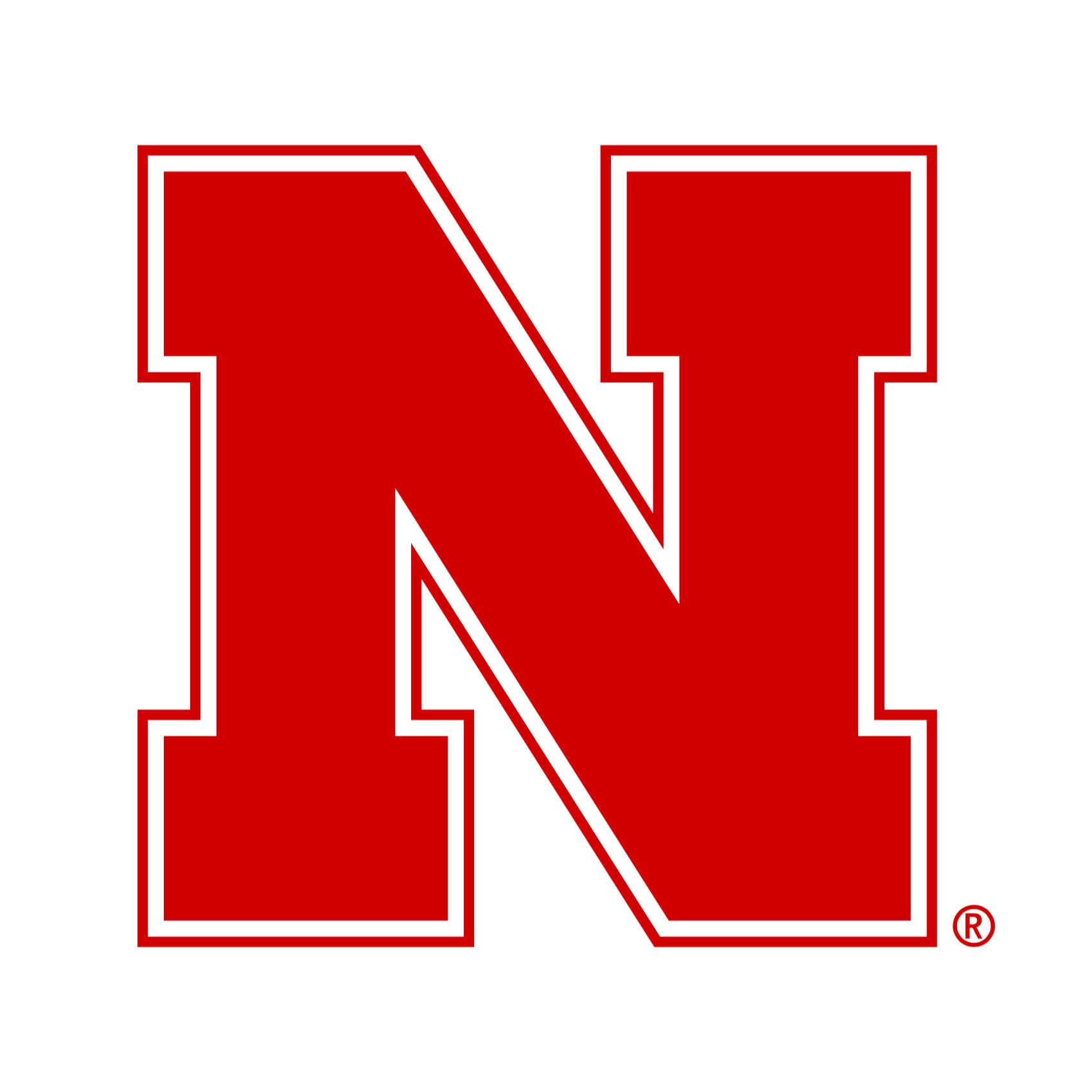 job.submit
executable.py


job.log
Execute Directory/
executable.py
checkpoint.txt

_condor_stdout
_condor_stderr
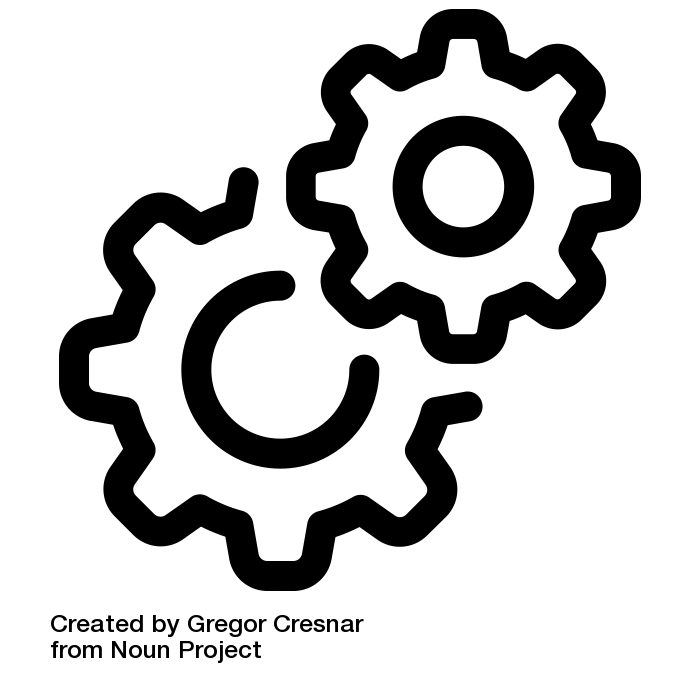 exit 85
Spool Directory/
checkpoint.txt
_condor_stdout
_condor_stderr
19
Executable Started Again
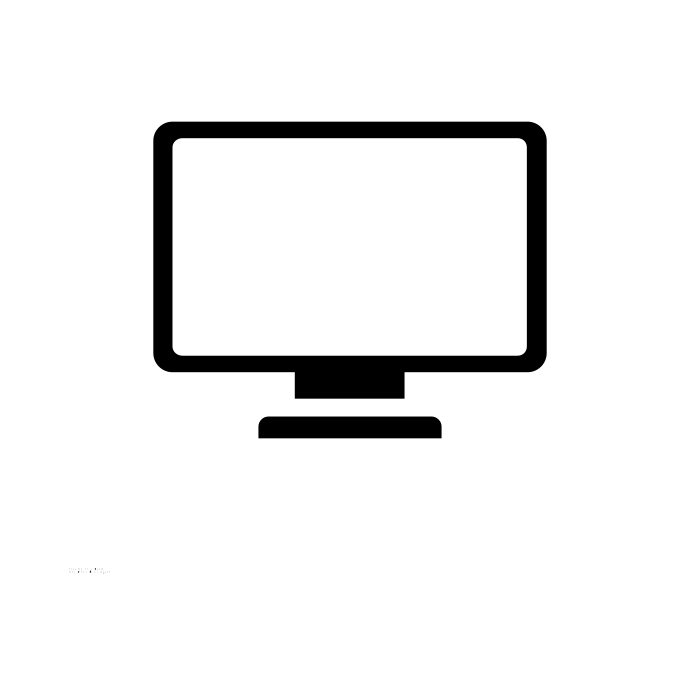 Access Point/
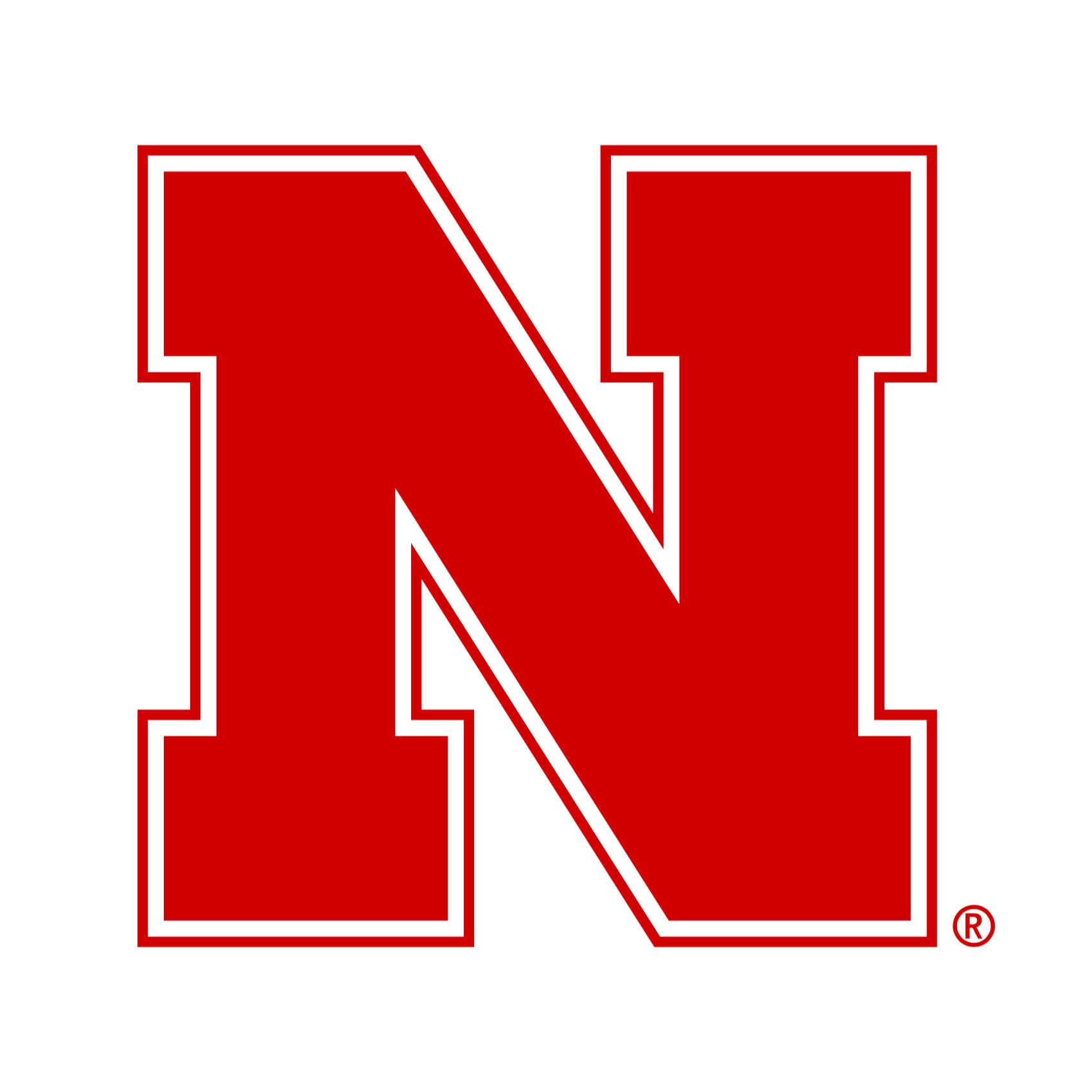 Execute Directory/
job.submit
executable.py


job.log
executable.py
checkpoint.txt

_condor_stdout
_condor_stderr
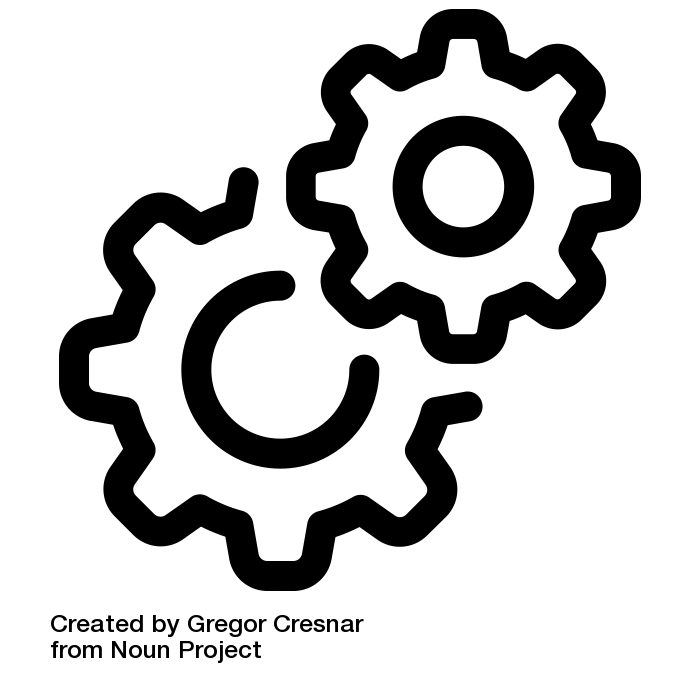 Spool Directory/
checkpoint.txt
_condor_stdout
_condor_stderr
20
Checkpoint Cycle Continues
21
Executable Interrupted
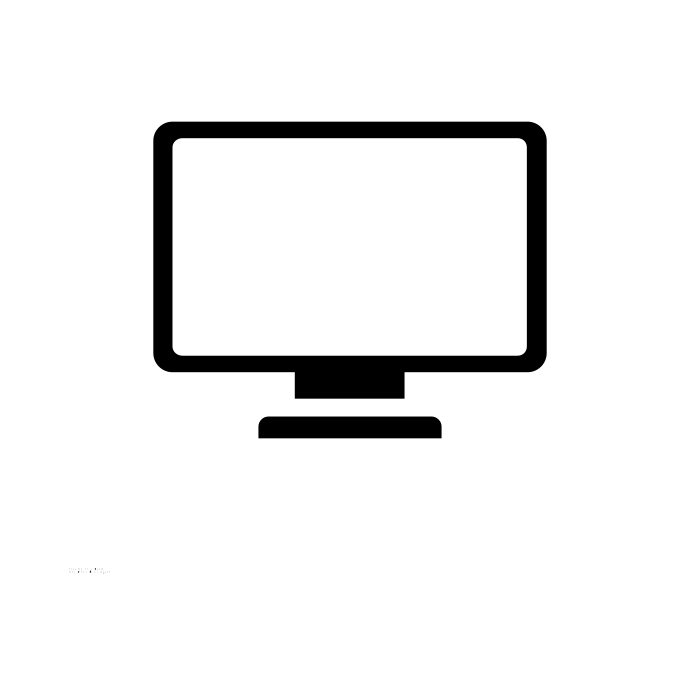 Access Point/
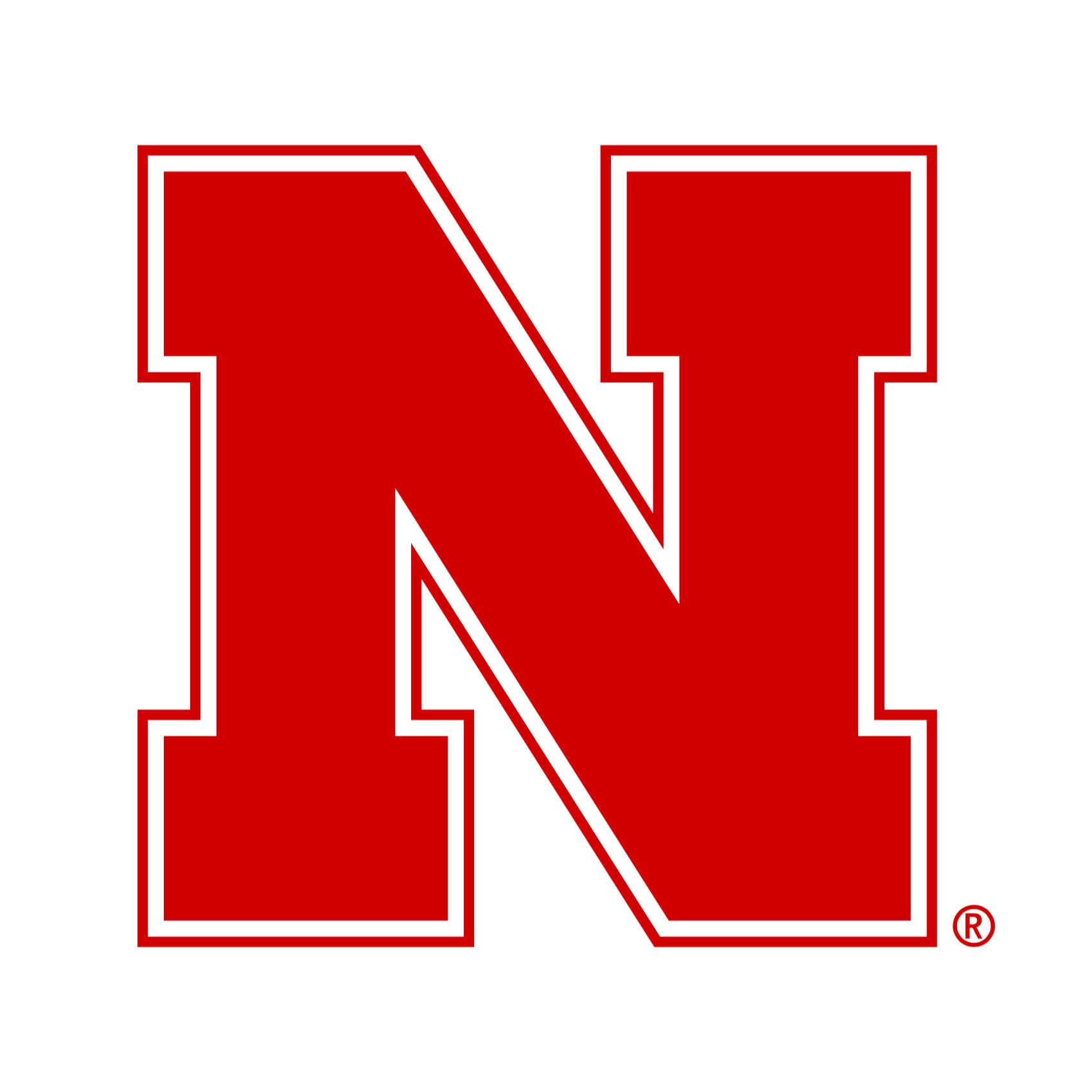 Execute Directory/
job.submit
executable.py


job.log
executable.py
checkpoint.txt

_condor_stdout
_condor_stderr
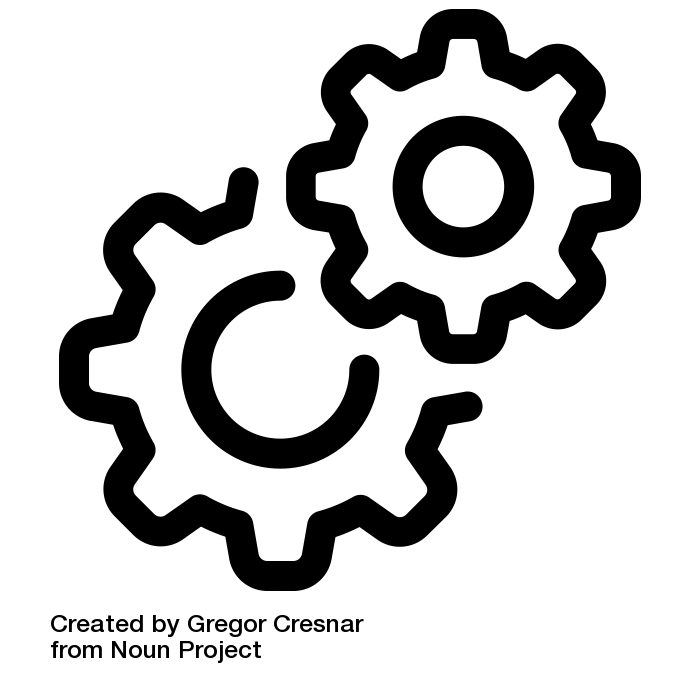 Spool Directory/
checkpoint.txt
_condor_stdout
_condor_stderr
22
Job Idle
Access Point/
job.submit
executable.py


job.log
Spool Directory/
checkpoint.txt
_condor_stdout
_condor_stderr
23
Job Restarts, Executable Restarts
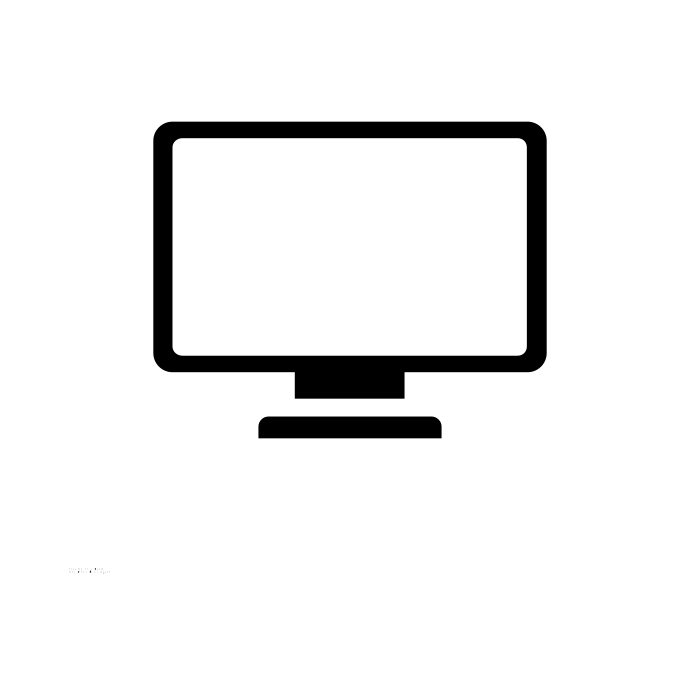 Access Point/
Execute Directory/
job.submit
executable.py


job.log
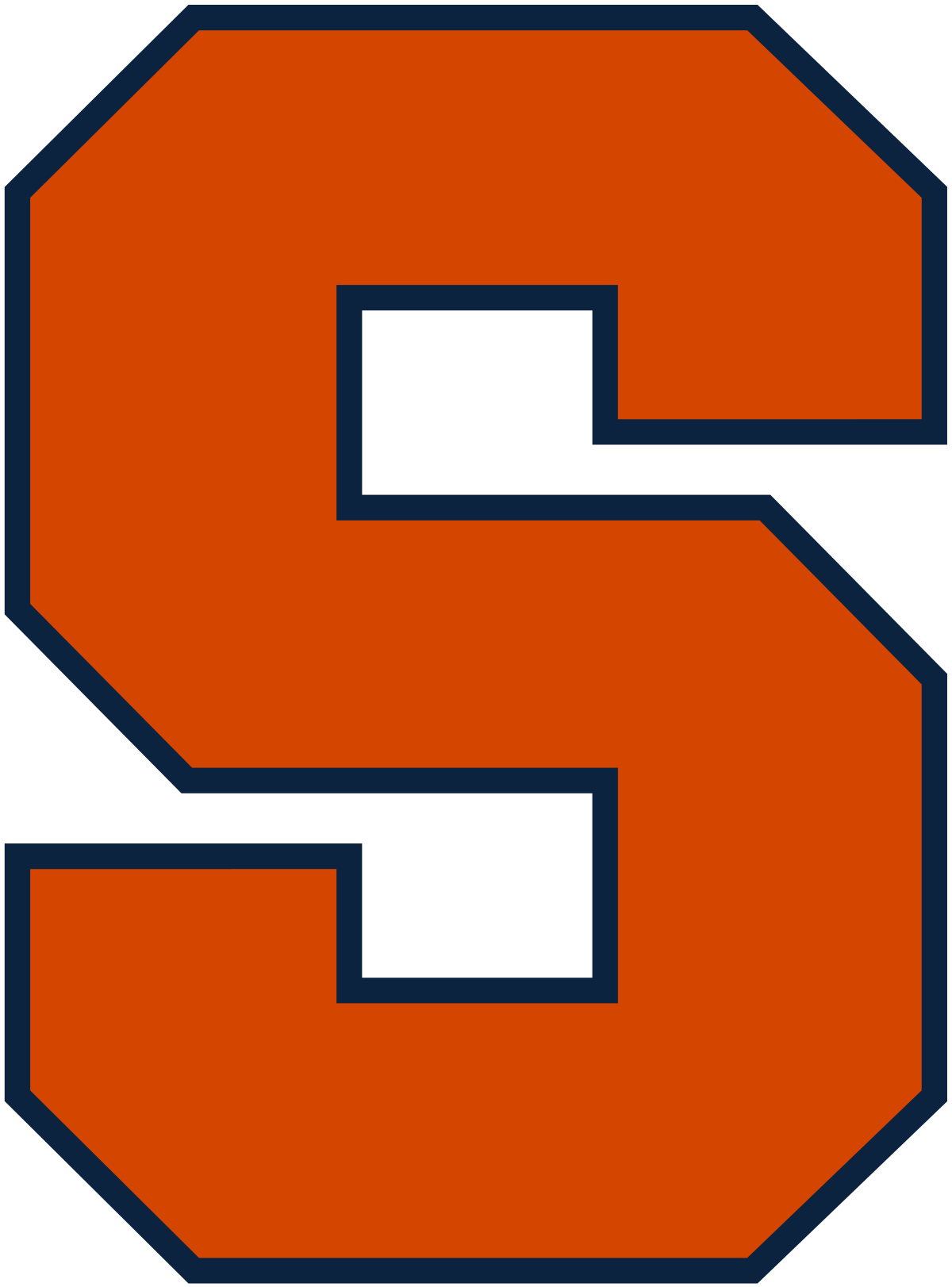 executable.py
checkpoint.txt

_condor_stdout
_condor_stderr
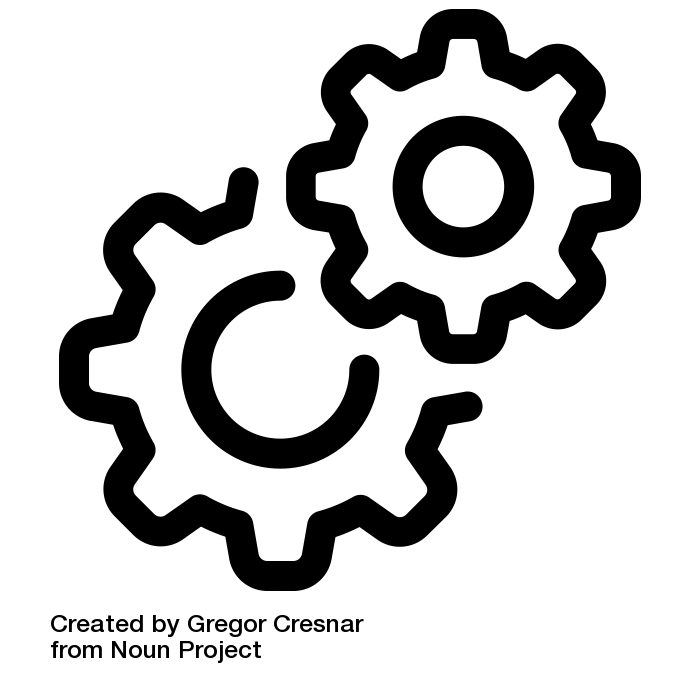 Spool Directory/
checkpoint.txt
_condor_stdout
_condor_stderr
24
Checkpoint Cycle Continues
25
Final Execution: Executable Creates Output
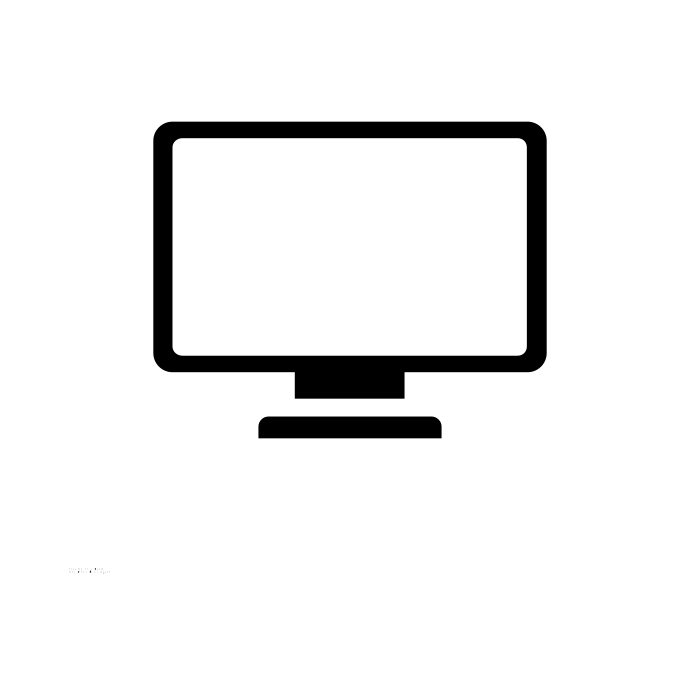 Access Point/
Execute Directory/
job.submit
executable.py


job.log
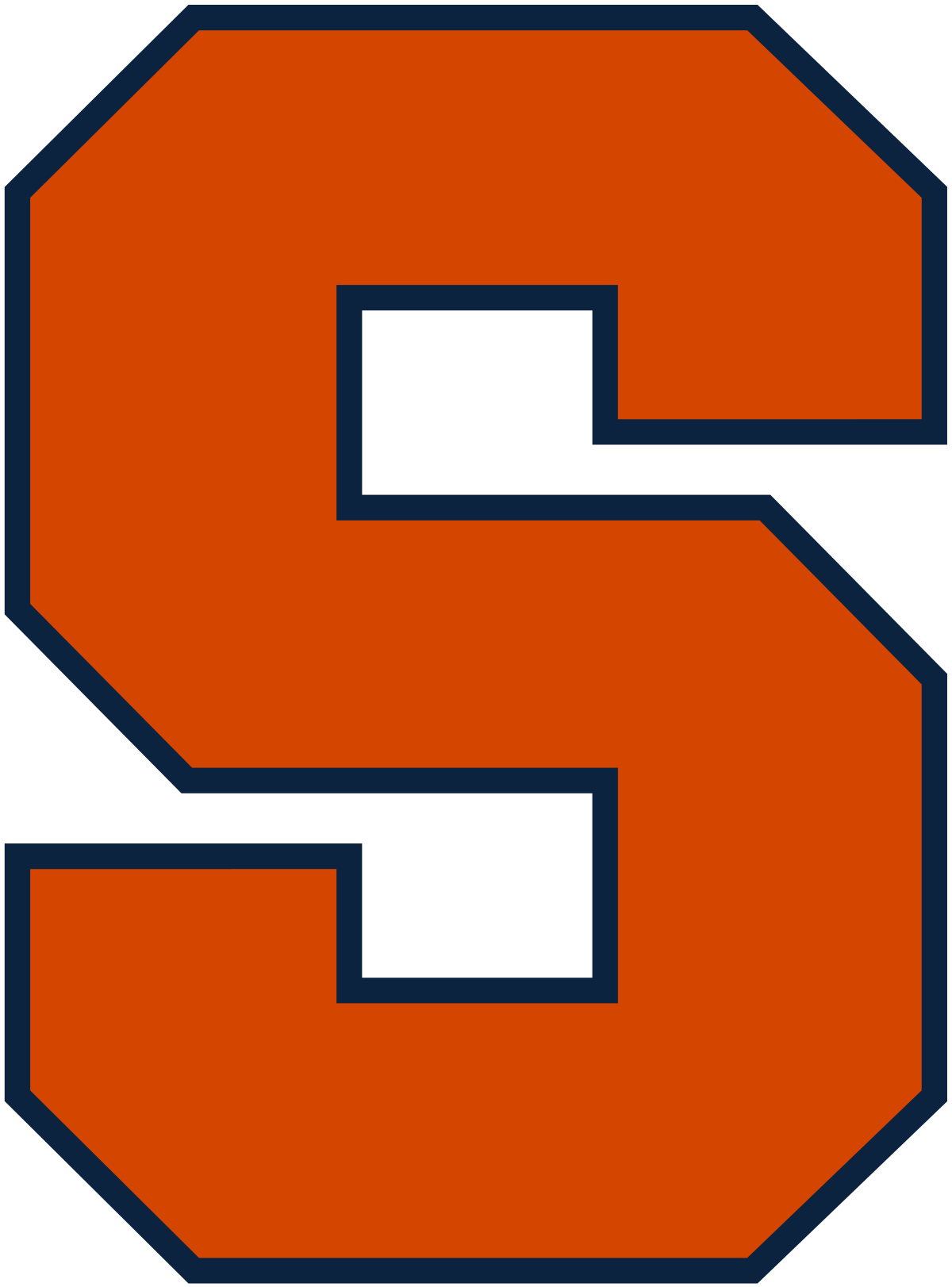 executable.py
checkpoint.txt
results.txt
_condor_stdout
_condor_stderr
exit 0
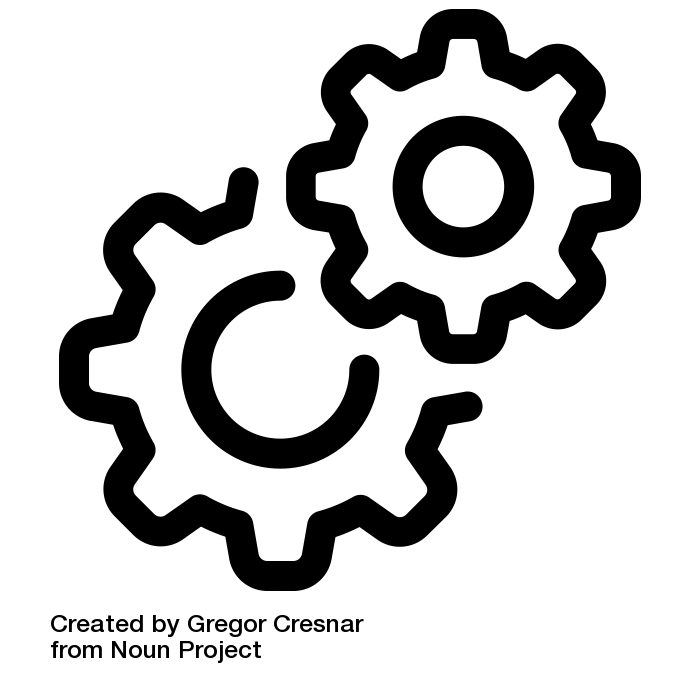 Spool Directory/
checkpoint.txt
_condor_stdout
_condor_stderr
26
Output Returned
Access Point/
job.submit
executable.py
checkpoint.txt
results.txt
job.log
job.out
job.err
27
Think About Output Files
Same mechanisms for transferring output at the end of the job (triggered by executable's exit 0)
New output files are transferred back to the submission directory
To transfer specific output files or directories, use: 
transfer_output_files = file1, outputdir
ANY output file you want to save between executable iterations (like a log file), should be included in the list of 	transfer_checkpoint_files
Older versions of HTCondor may have different default behavior
28
Testing and Troubleshooting
Simulate a job interruption: 
 condor_vacate_job JobID
Examine your checkpoint files in the SPOOL directory: 
Use condor_evicted_files JobID
To find the SPOOL directory: condor_config_val SPOOL
Look at the HTCondor job log for file transfer information.
29
Sample Code
30
Best Practices
Scaling Up
How many jobs will be checkpointing? 
How big are the checkpoint files? 
How much data is that total? 

Checkpoint Frequency
How long does it take to produce a checkpoint and resume? 
How likely is your job to be interrupted?
Avoid: 
Filling up the SPOOL directory.
Transferring large checkpoint files.
Avoid: 
Spending more time checkpointing than running.
Jobs that will never reach a checkpoint.
31
Alternative Checkpointing Method
If code can't exit after each checkpoint, but only run + checkpoint continuously, transfer of checkpoint files can be triggered by eviction. 
Search for "when_to_transfer_output" on the condor_submit manual page; read about ON_EXIT_OR EVICT
This method of backing up checkpoint files is less resilient, as it won't work for other job interruption reasons (hardware issues, killed processes, held jobs)
32
Resources
HTCondor Manual
Manual > Users' Manual > Self Checkpointing Applications
https://htcondor.readthedocs.io/en/latest/users-manual/self-checkpointing-applications.html 
Materials from the OSG Virtual School 2021
OSG Virtual School > Materials > Overview or Checkpointing Exercises
https://opensciencegrid.org/virtual-school-2021/materials/#self-checkpointing-for-long-running-jobs
33
Acknowledgements
Todd L Miller; Christina Koch; Tim Cartwright
This work is supported by NSF under Grant Nos. 2030508, 1836650, and 1148698.
34
Questions?
35